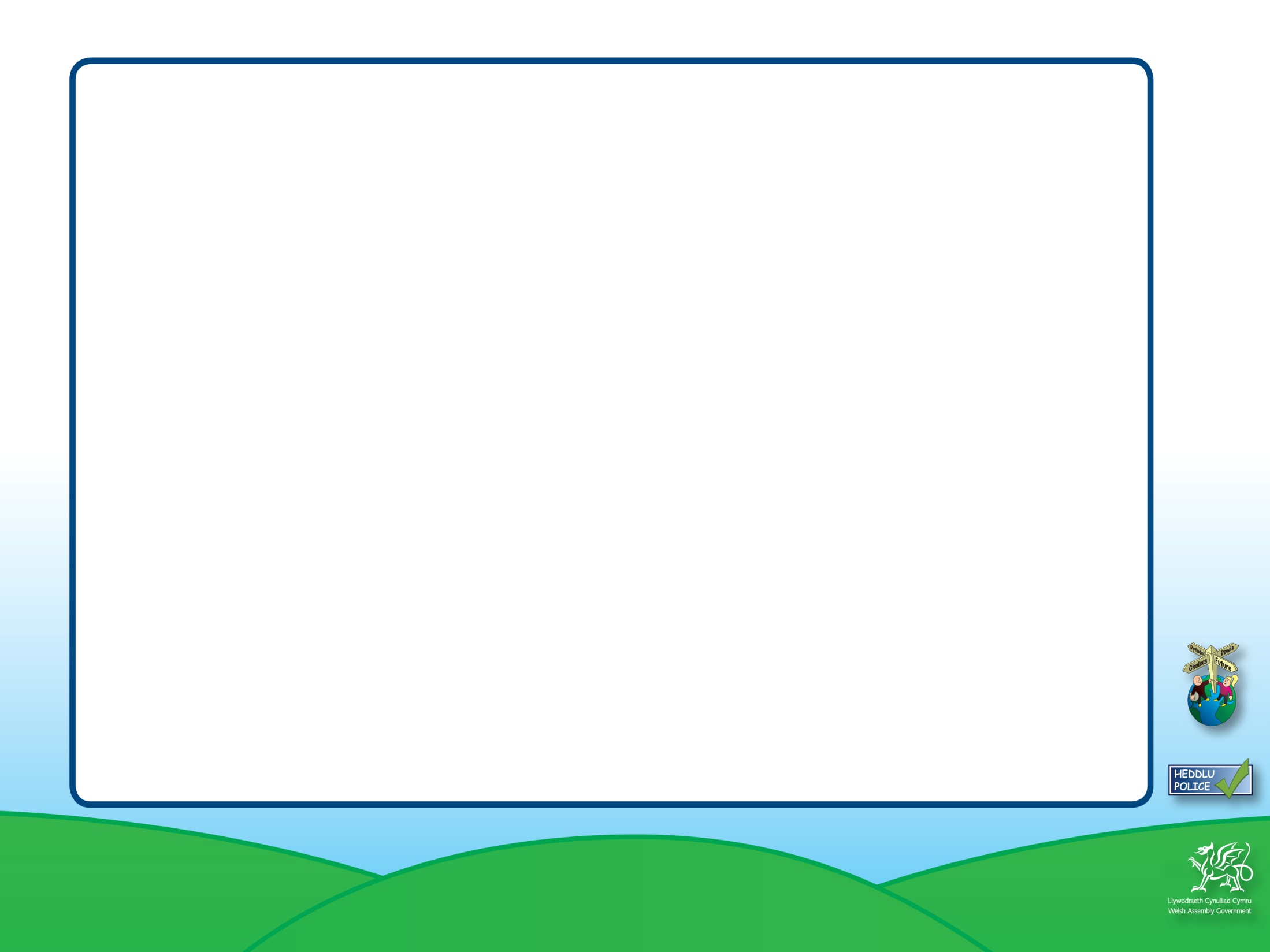 SAFE SUMMERS
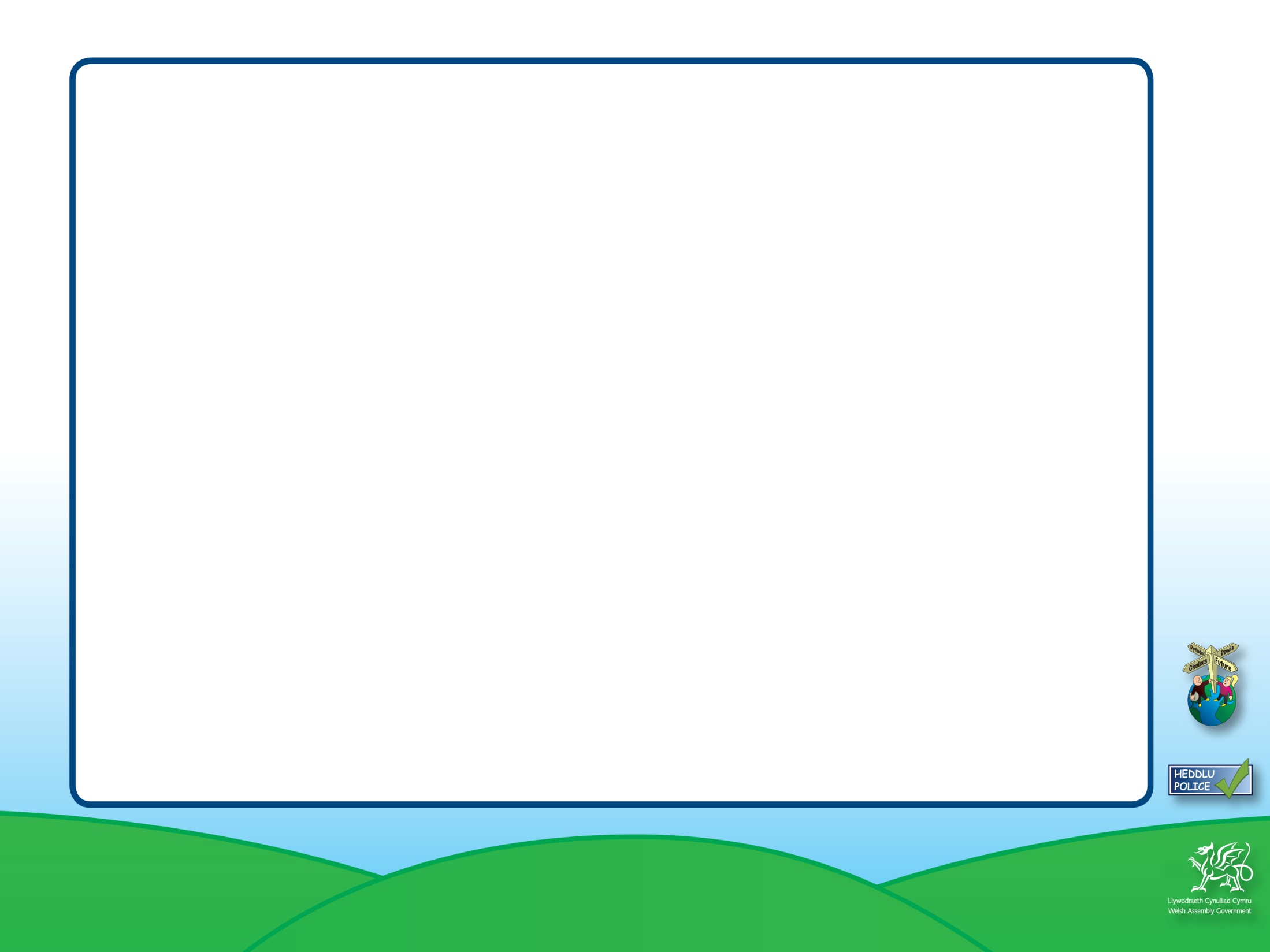 Stay safe on the farm.
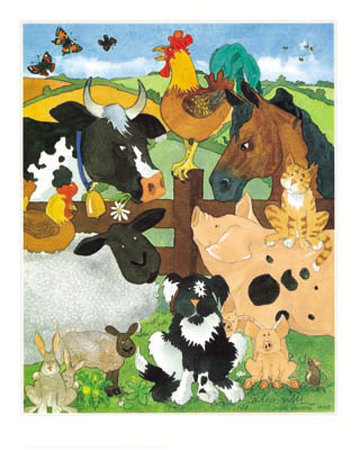 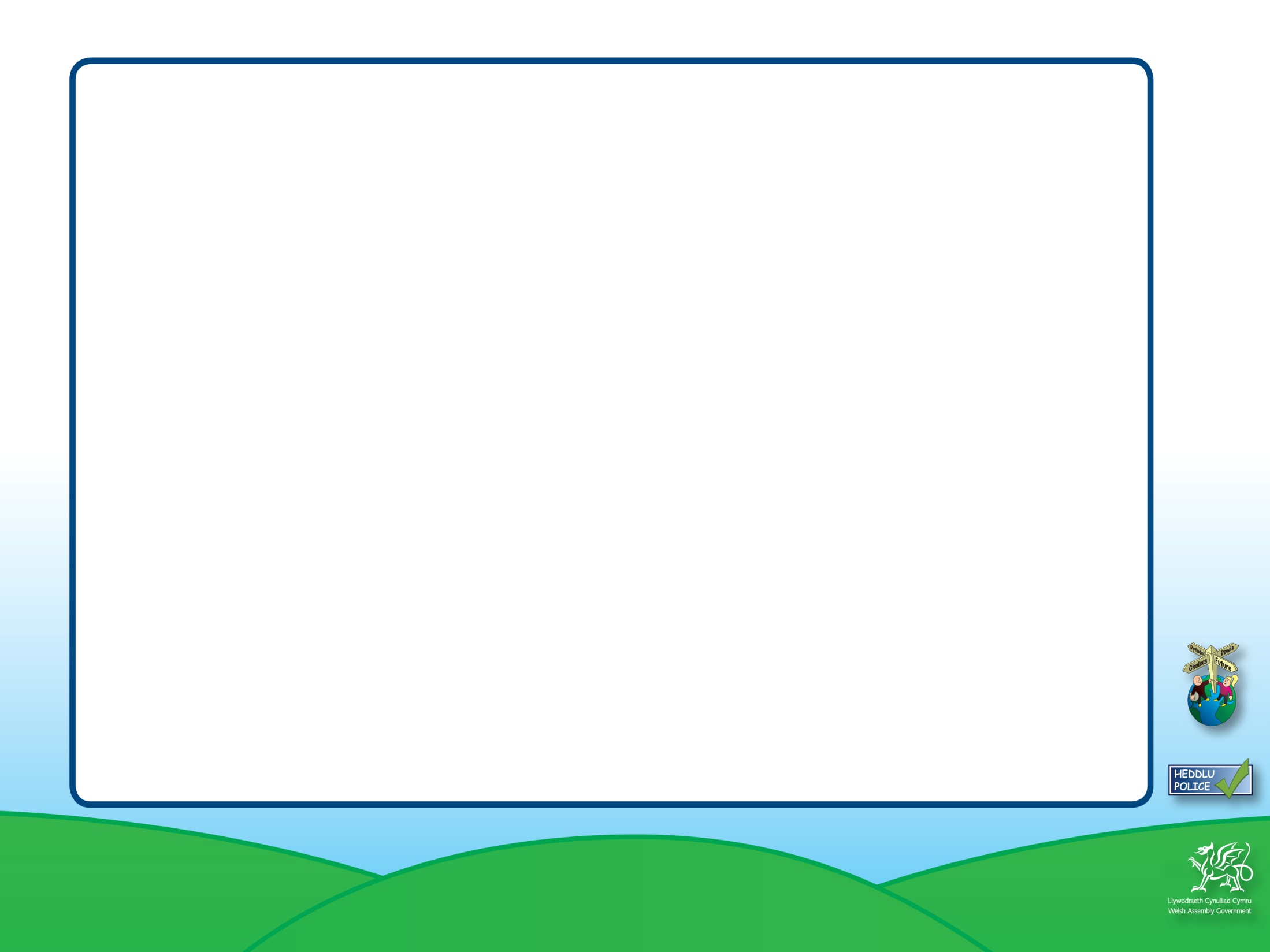 Stay safe and ask                          before touching.
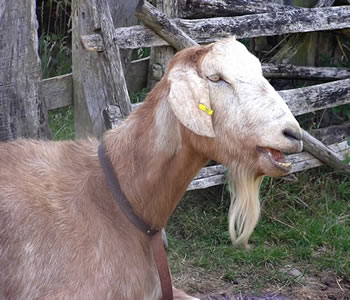 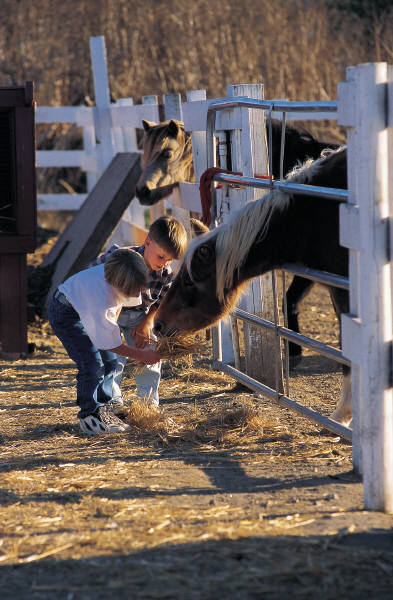 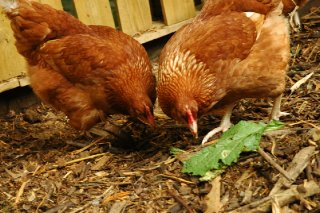 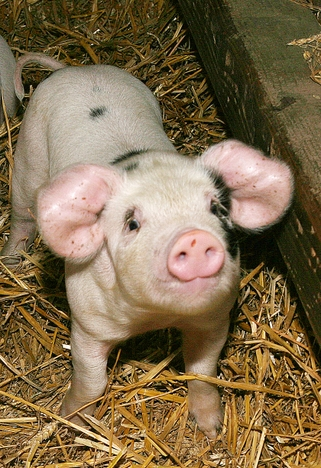 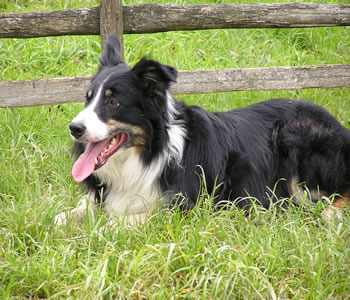 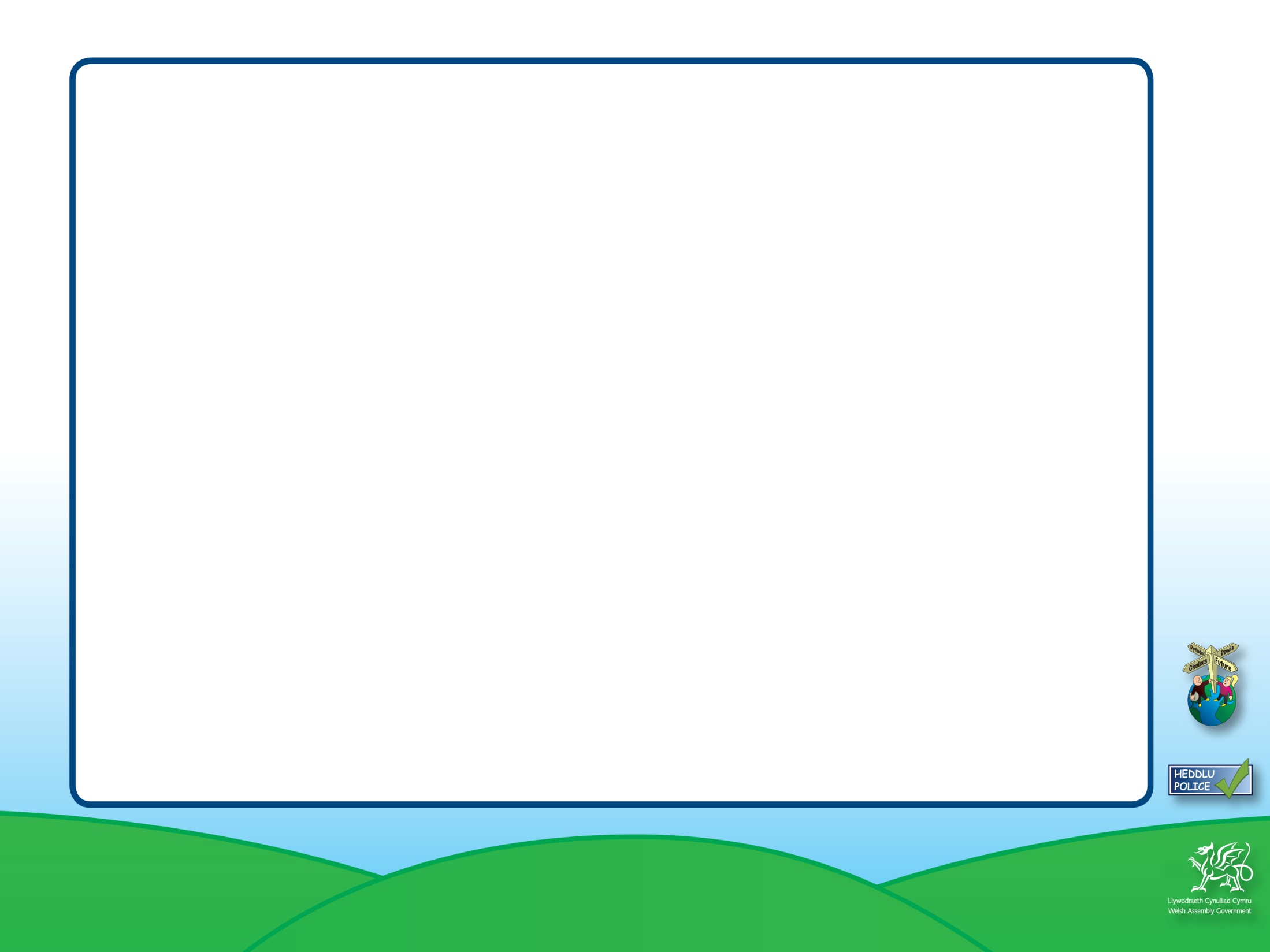 Stay safe and wash your hands.
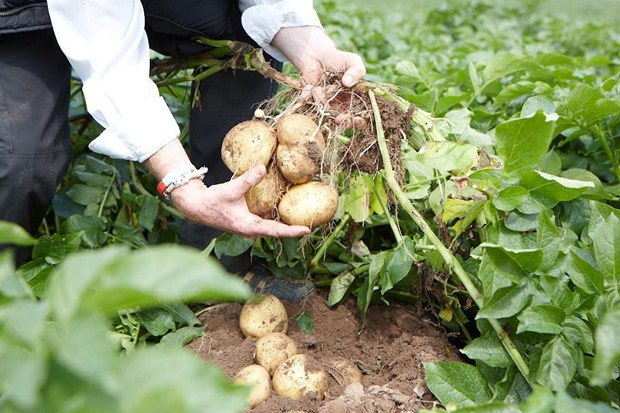 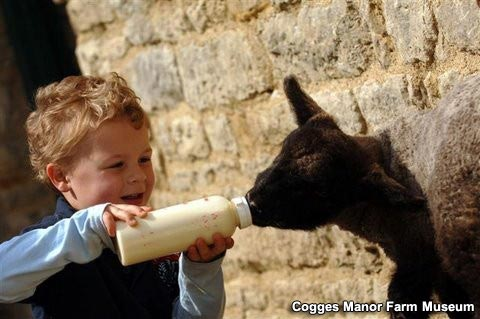 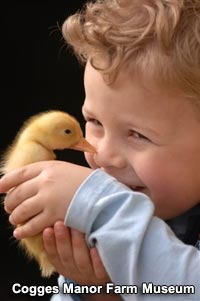 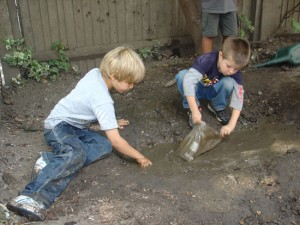 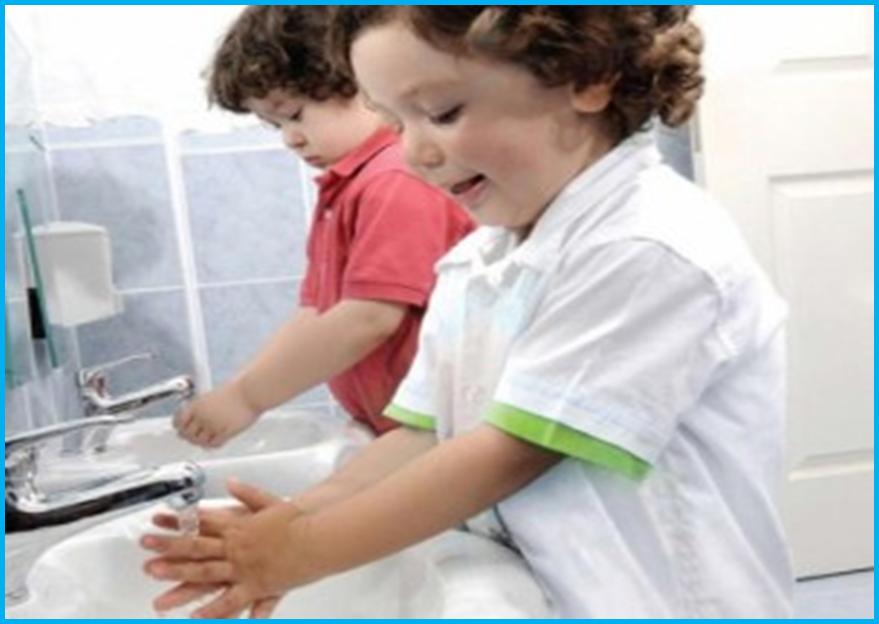 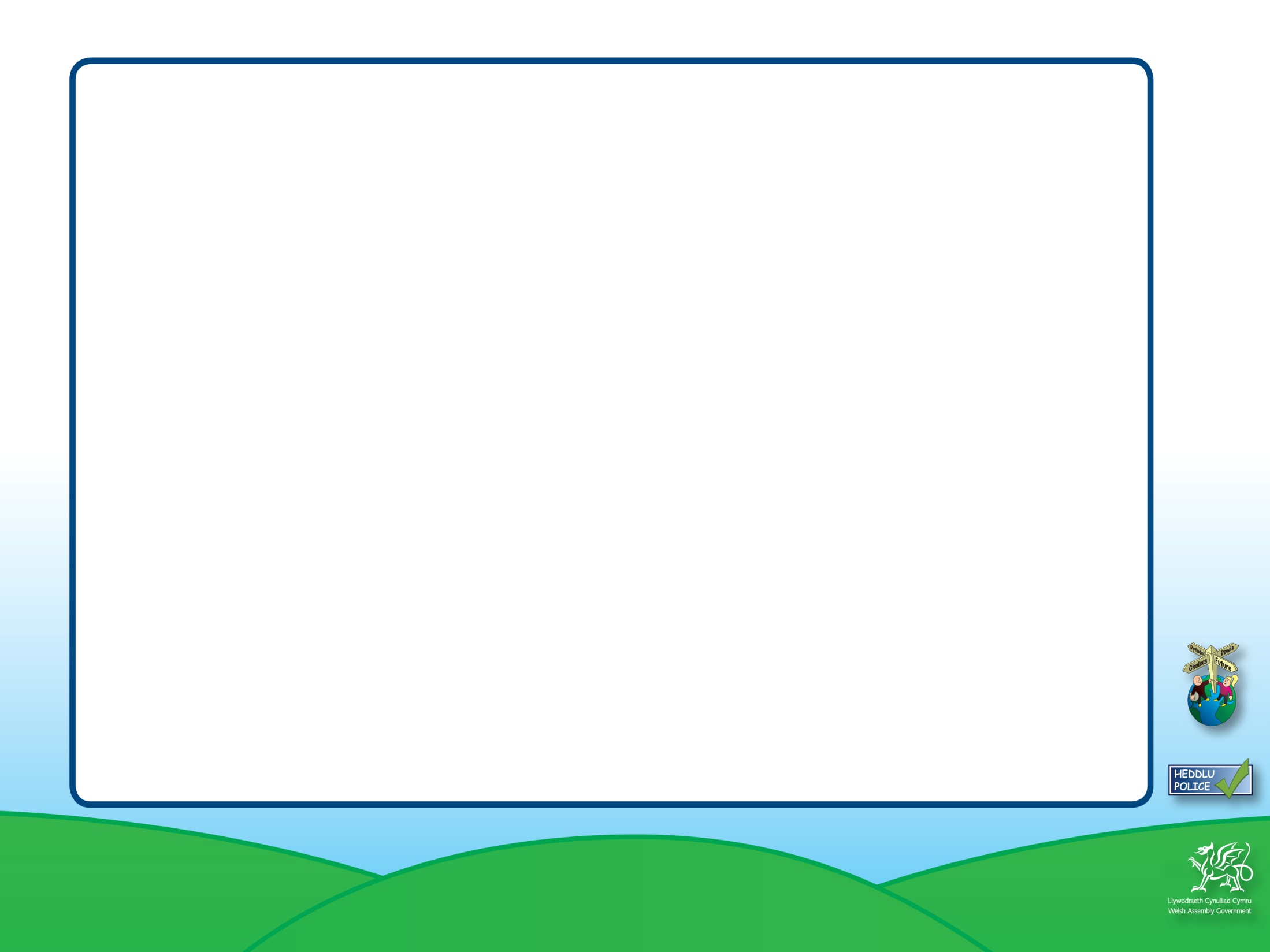 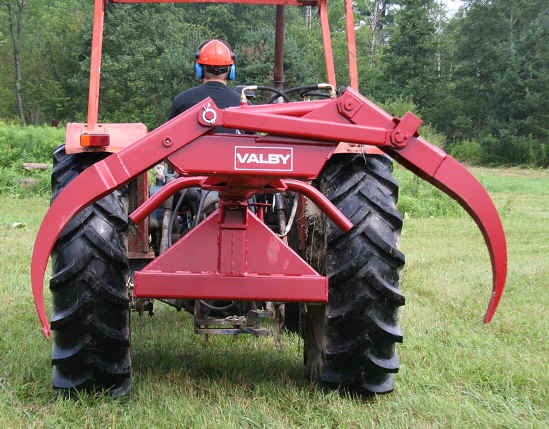 Stay safe away from machinery.
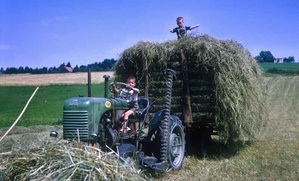 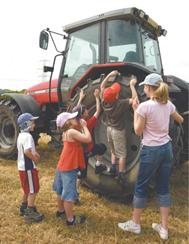 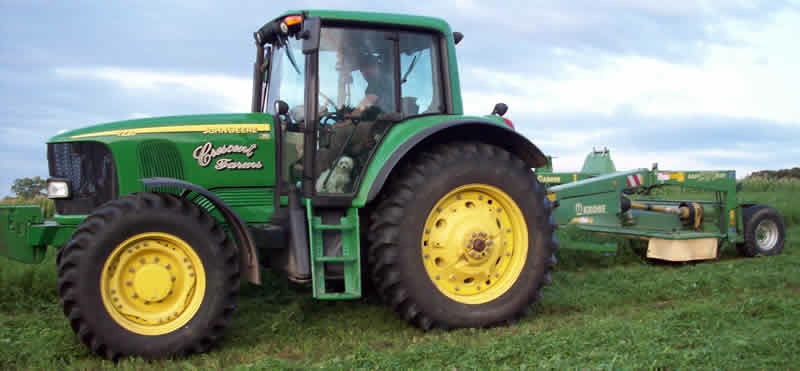 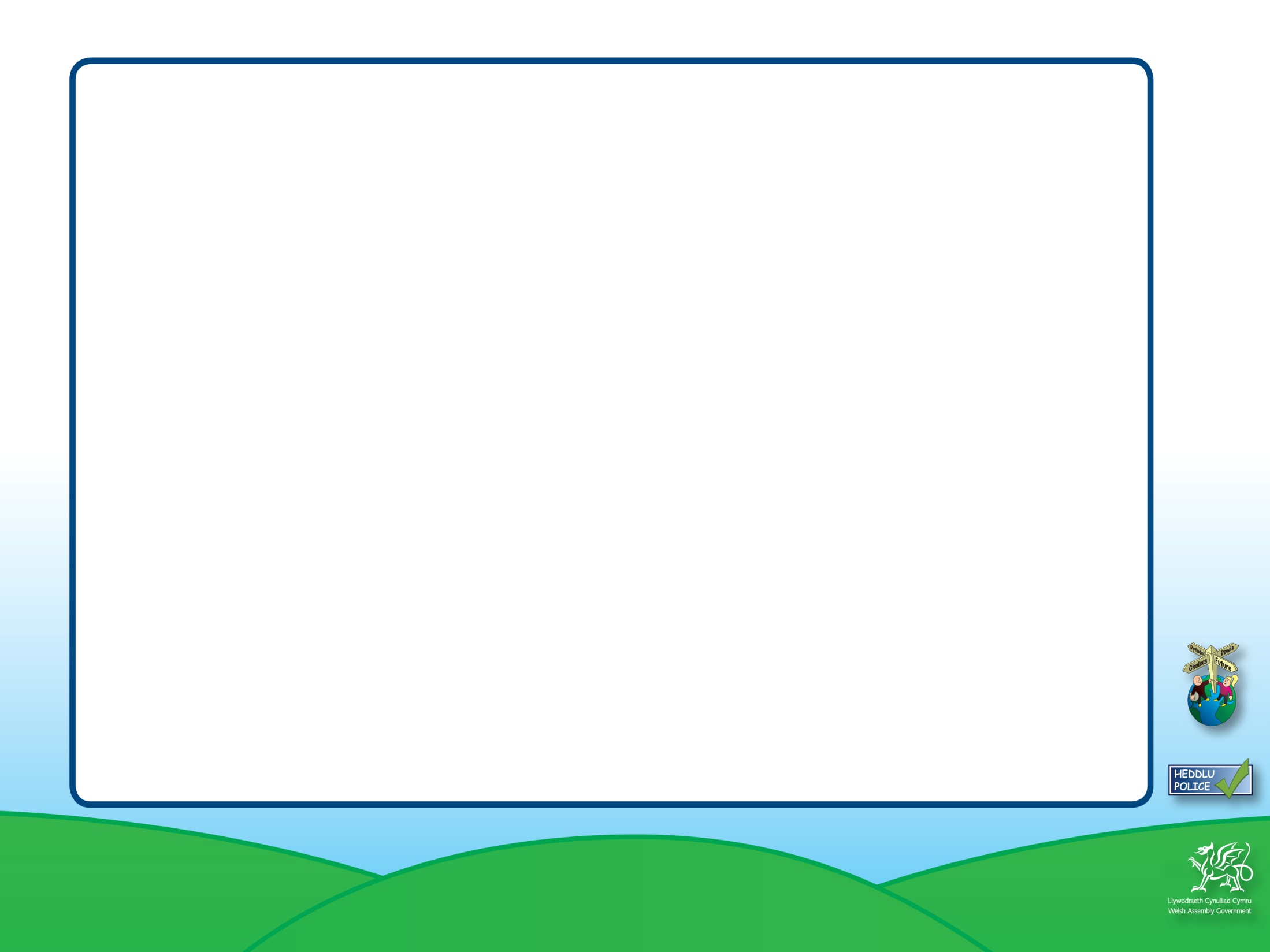 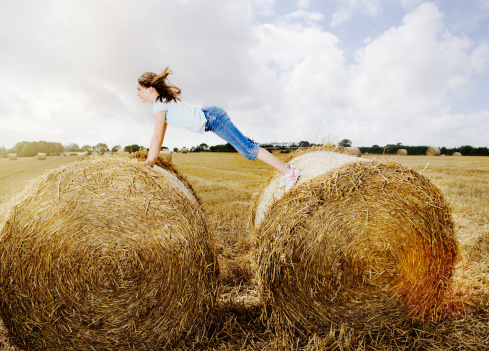 Stay safe away from big bales.
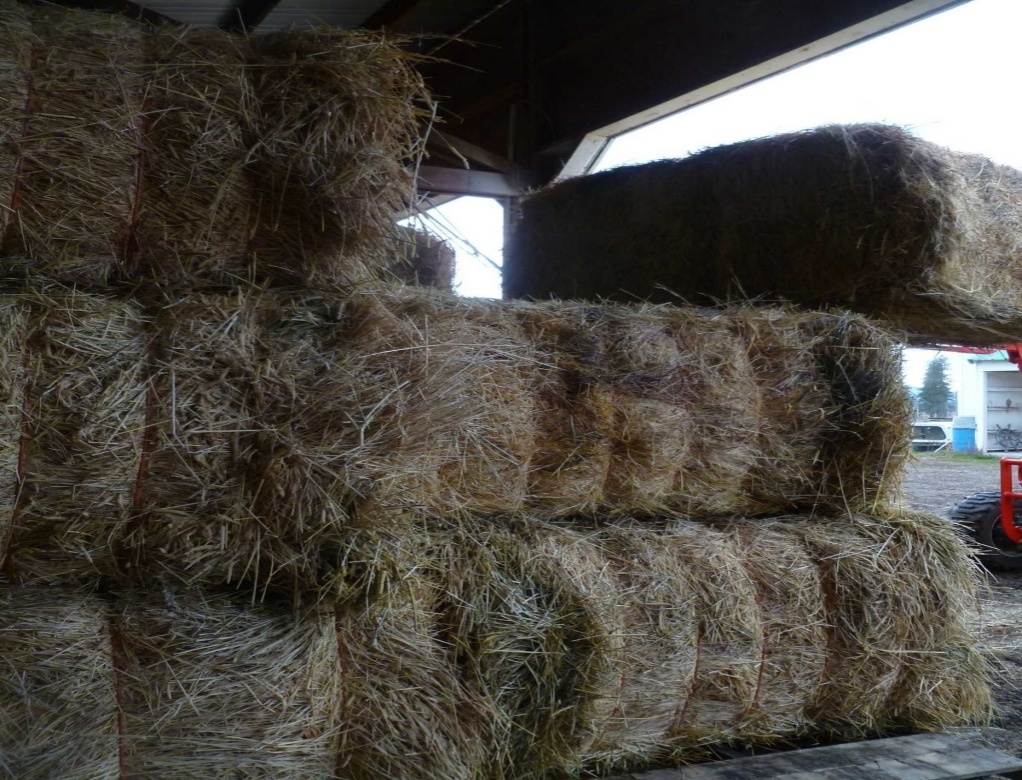 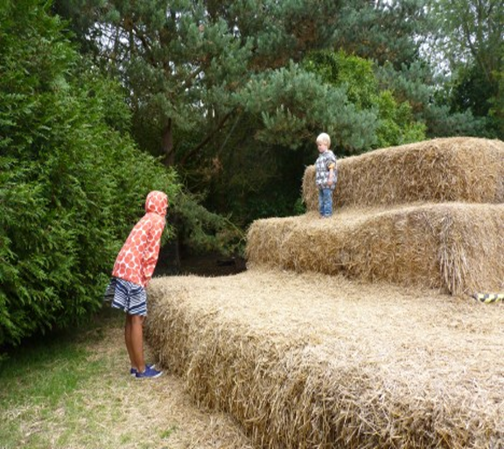 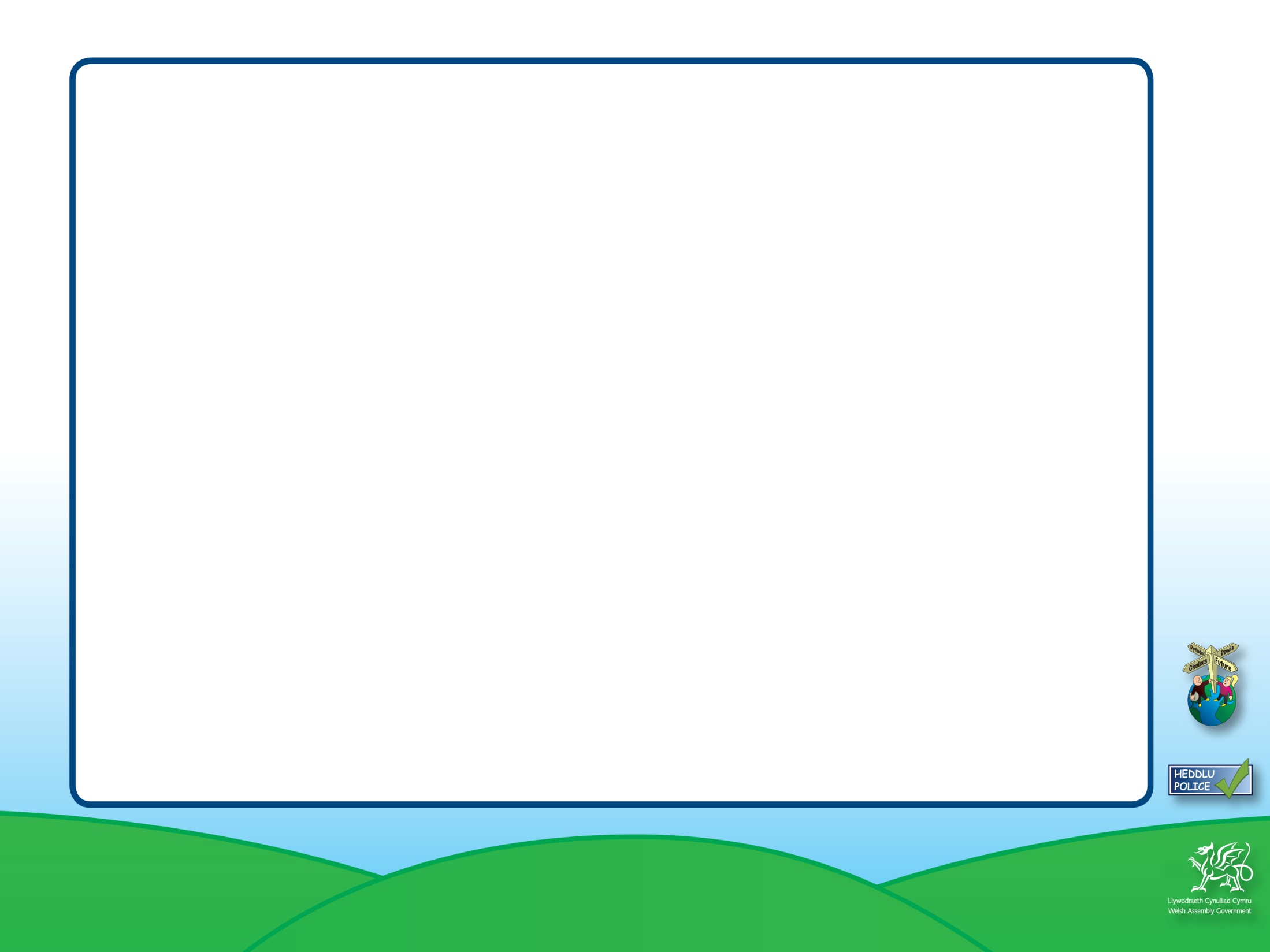 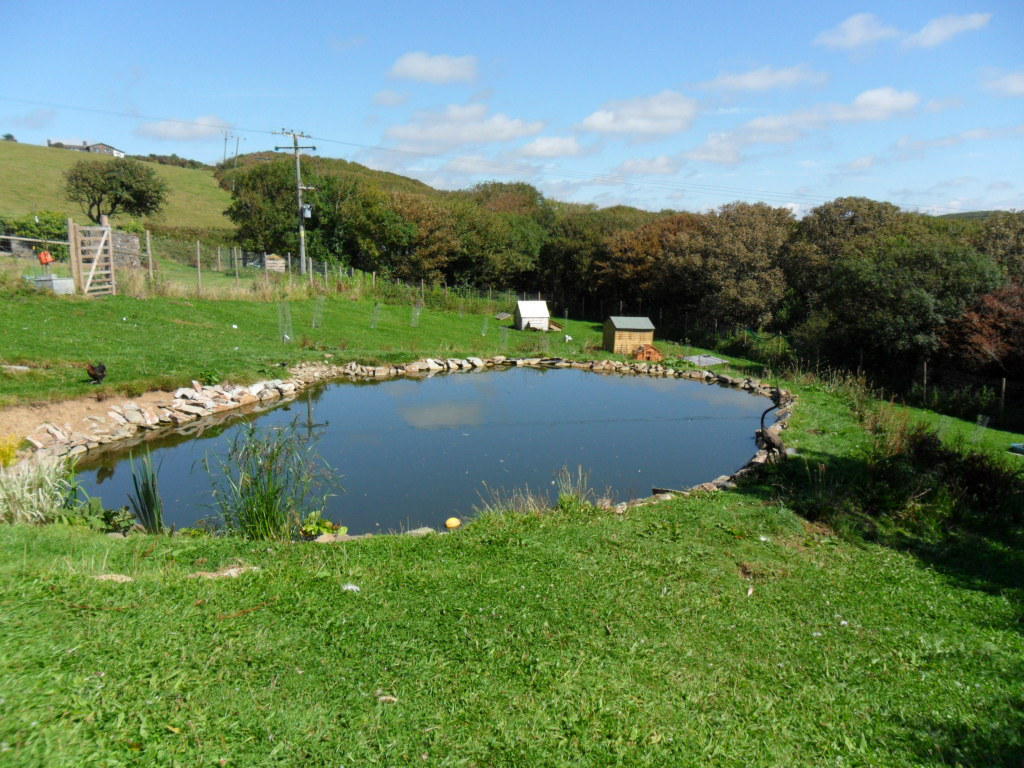 Stay safe away from ponds and pits.
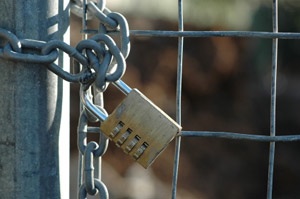 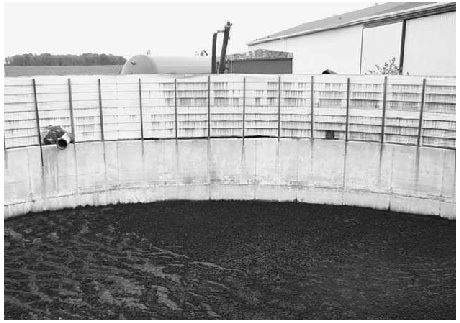 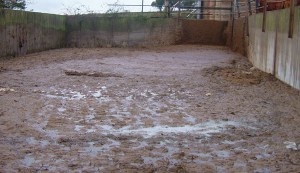 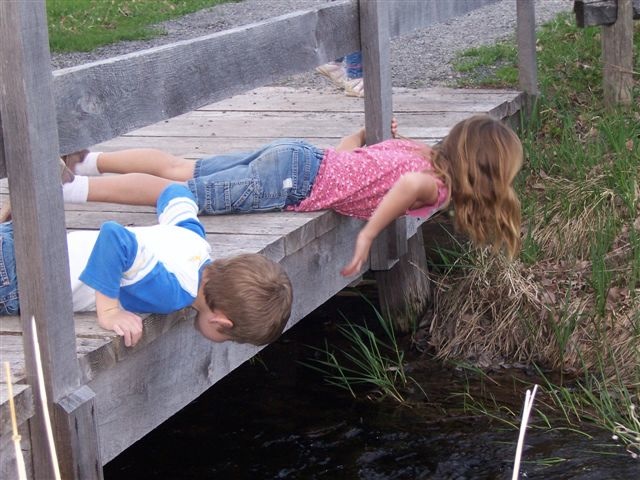 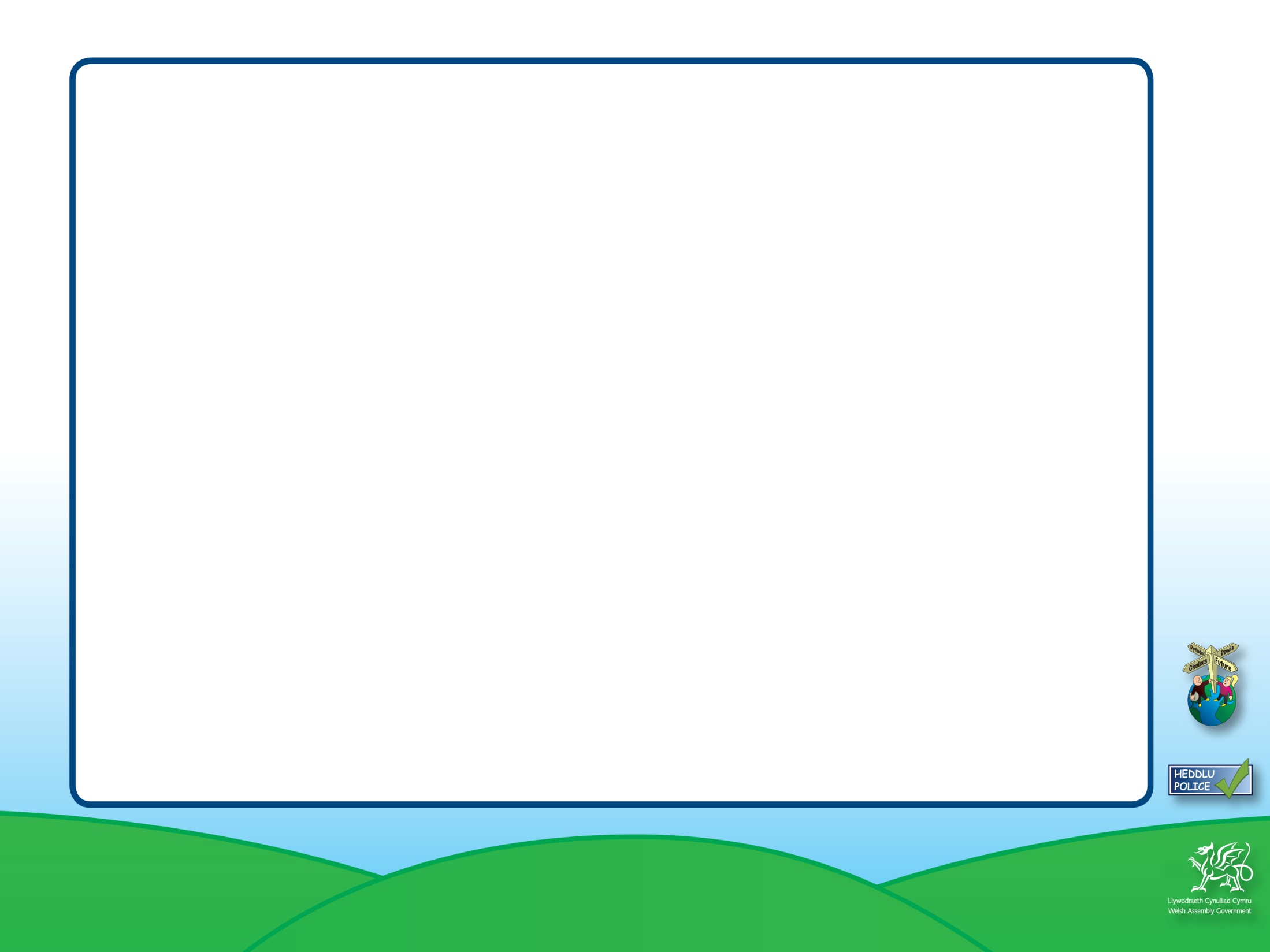 Stay safe in the woods.
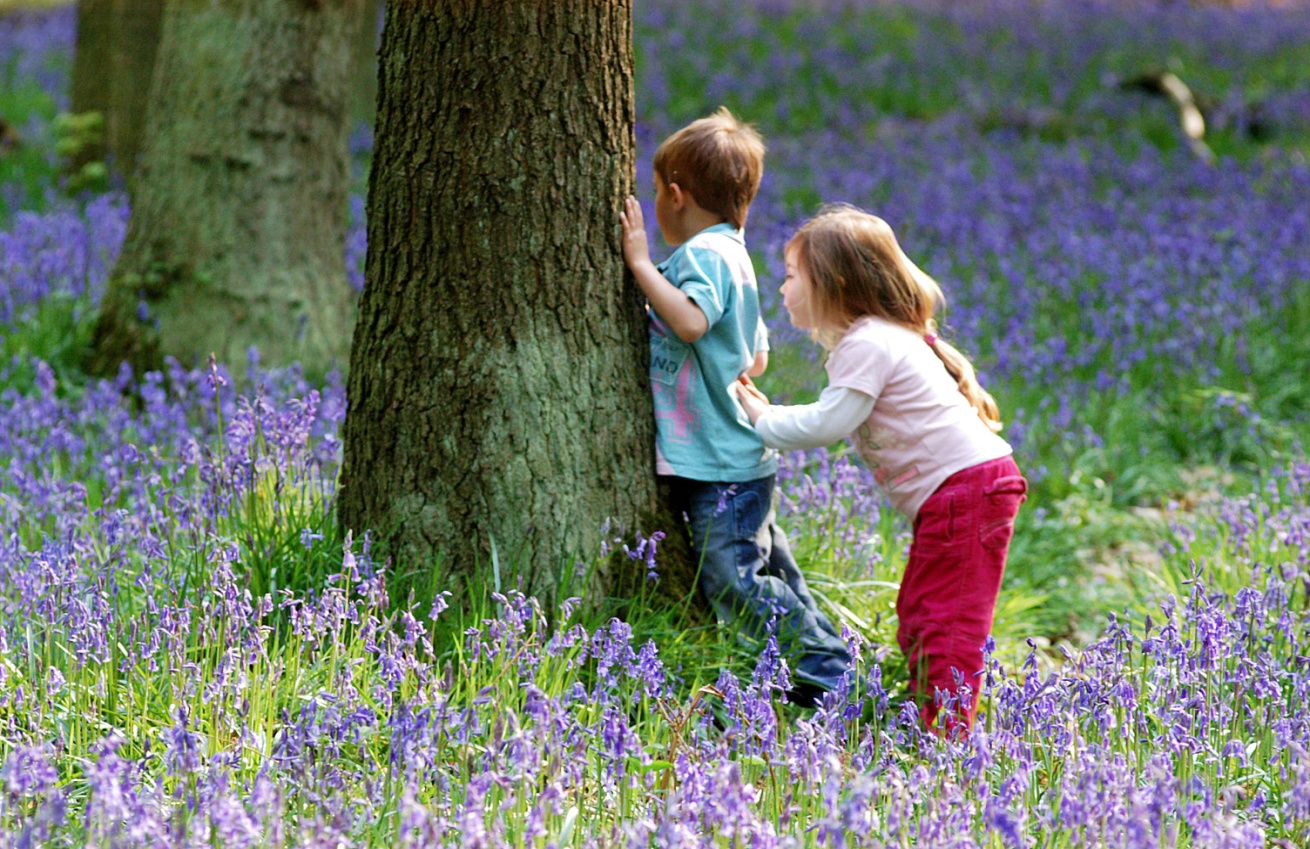 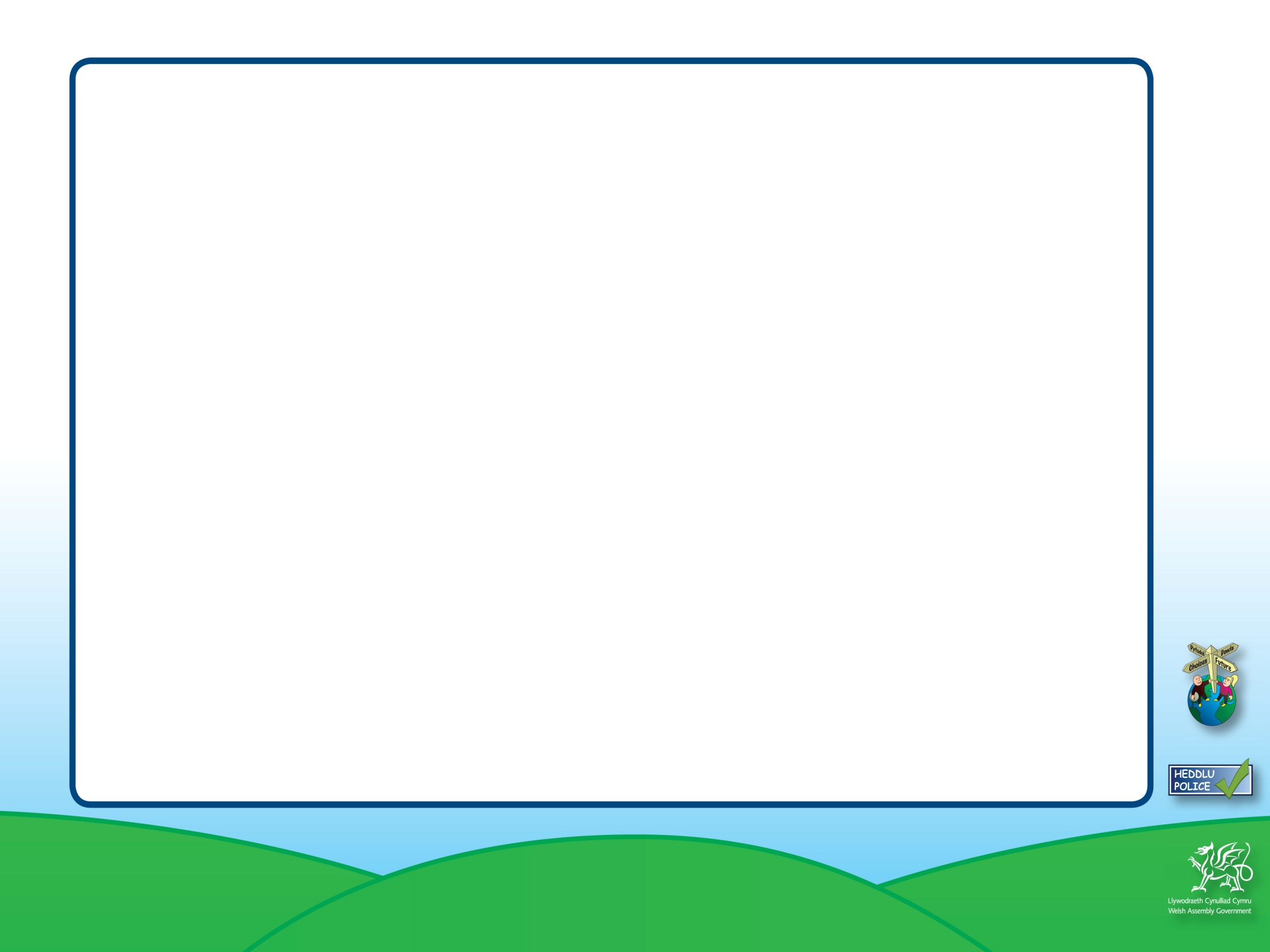 Stay safe with family.
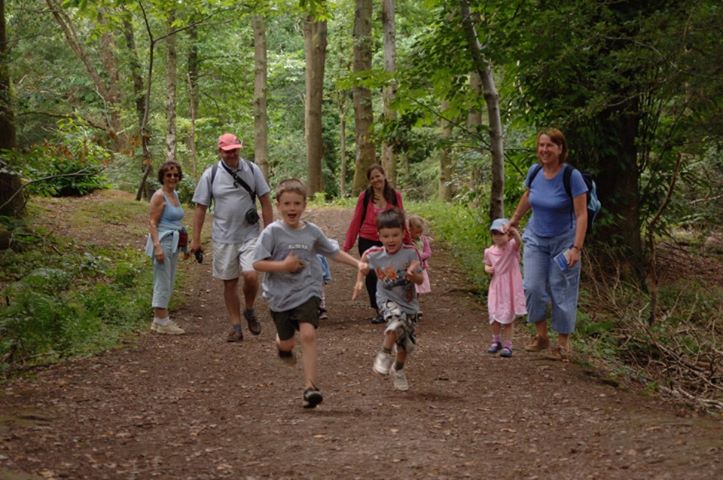 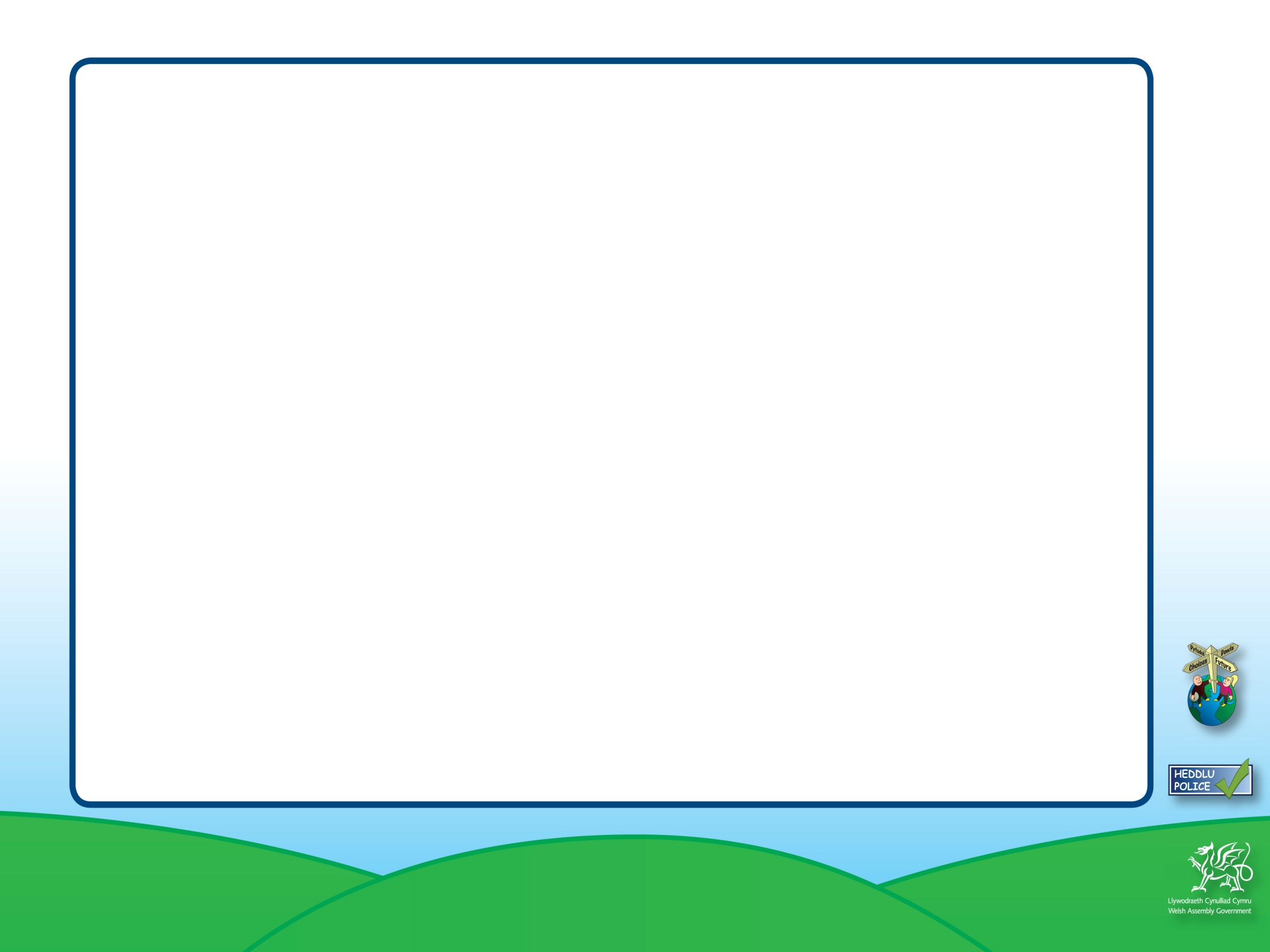 Stay safe and keep to the path.
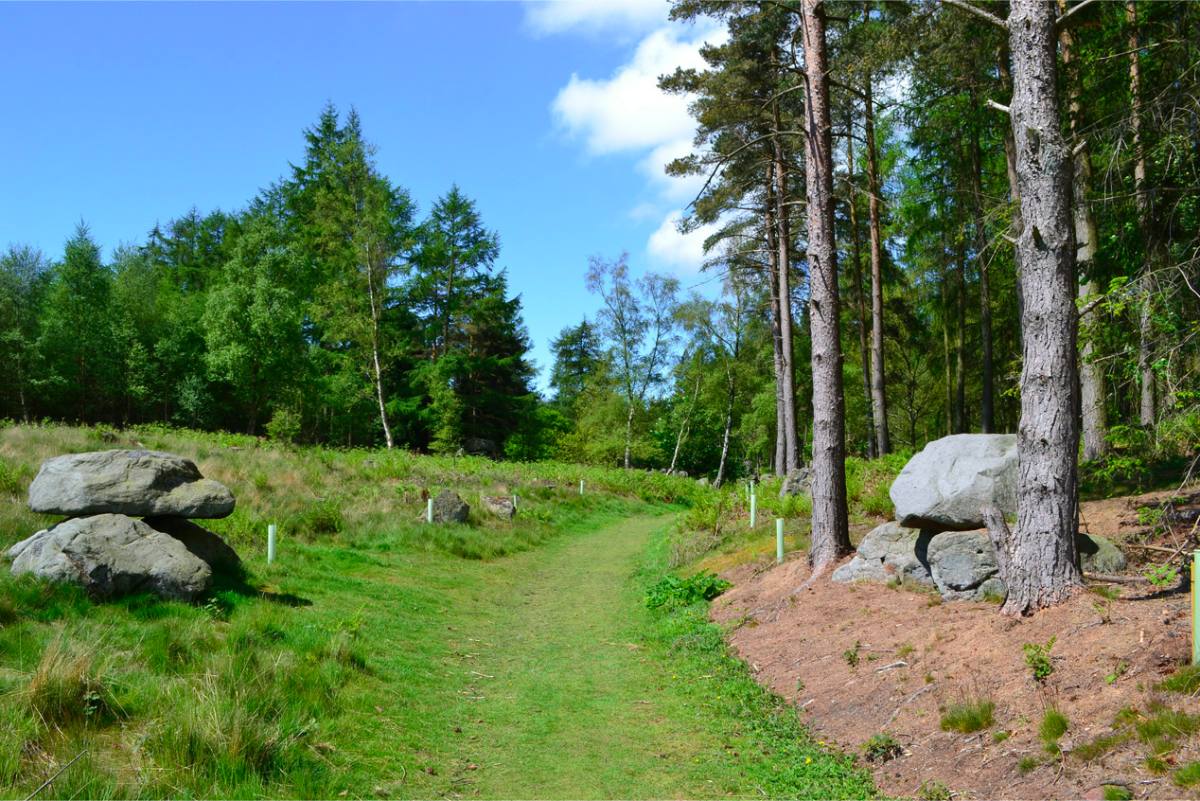 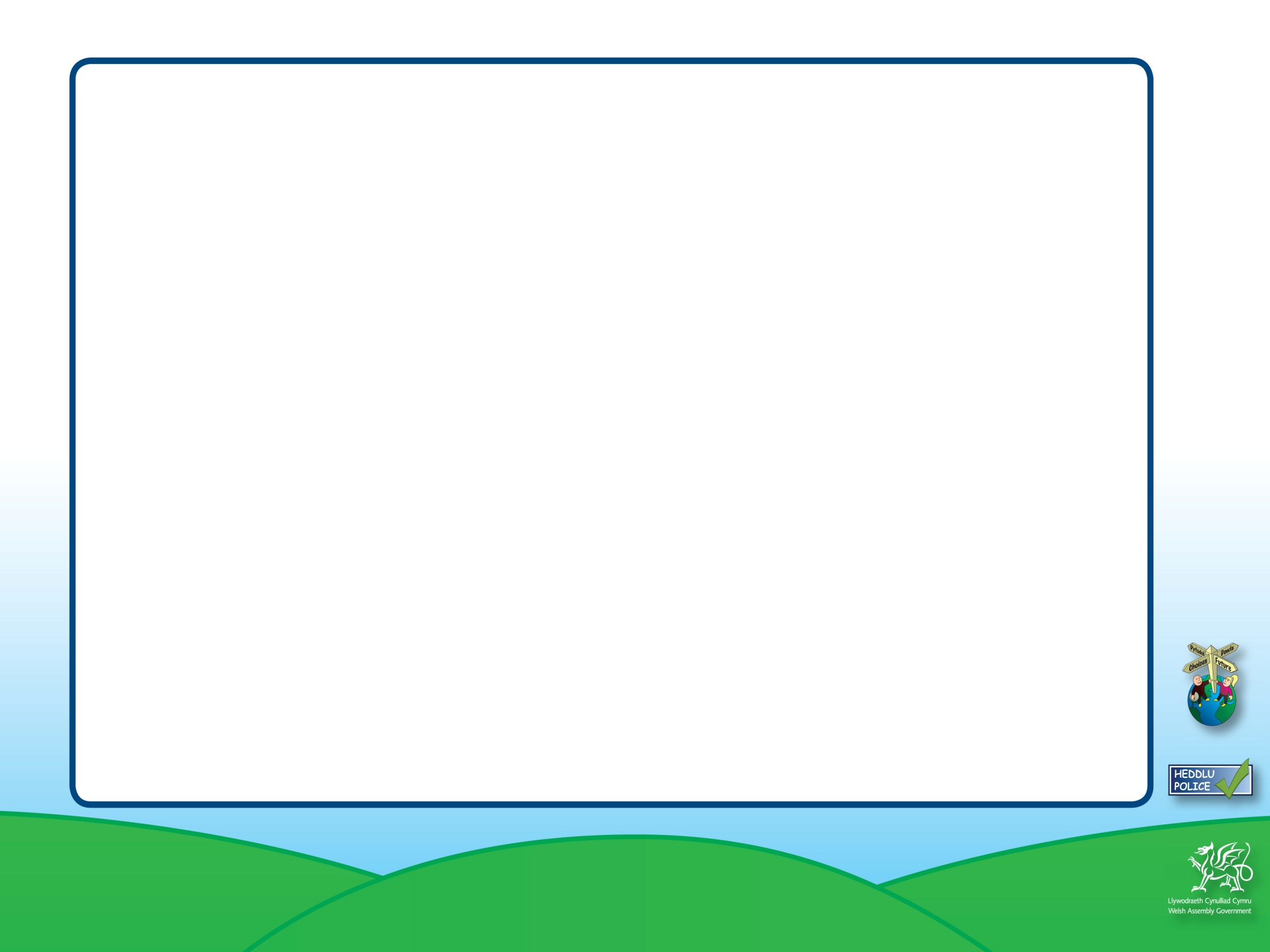 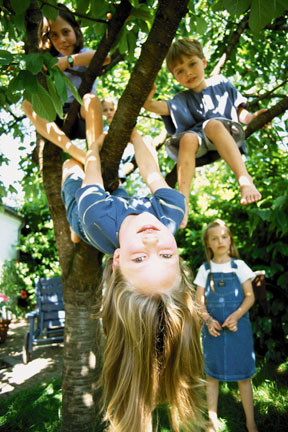 Stay safe on the ground.
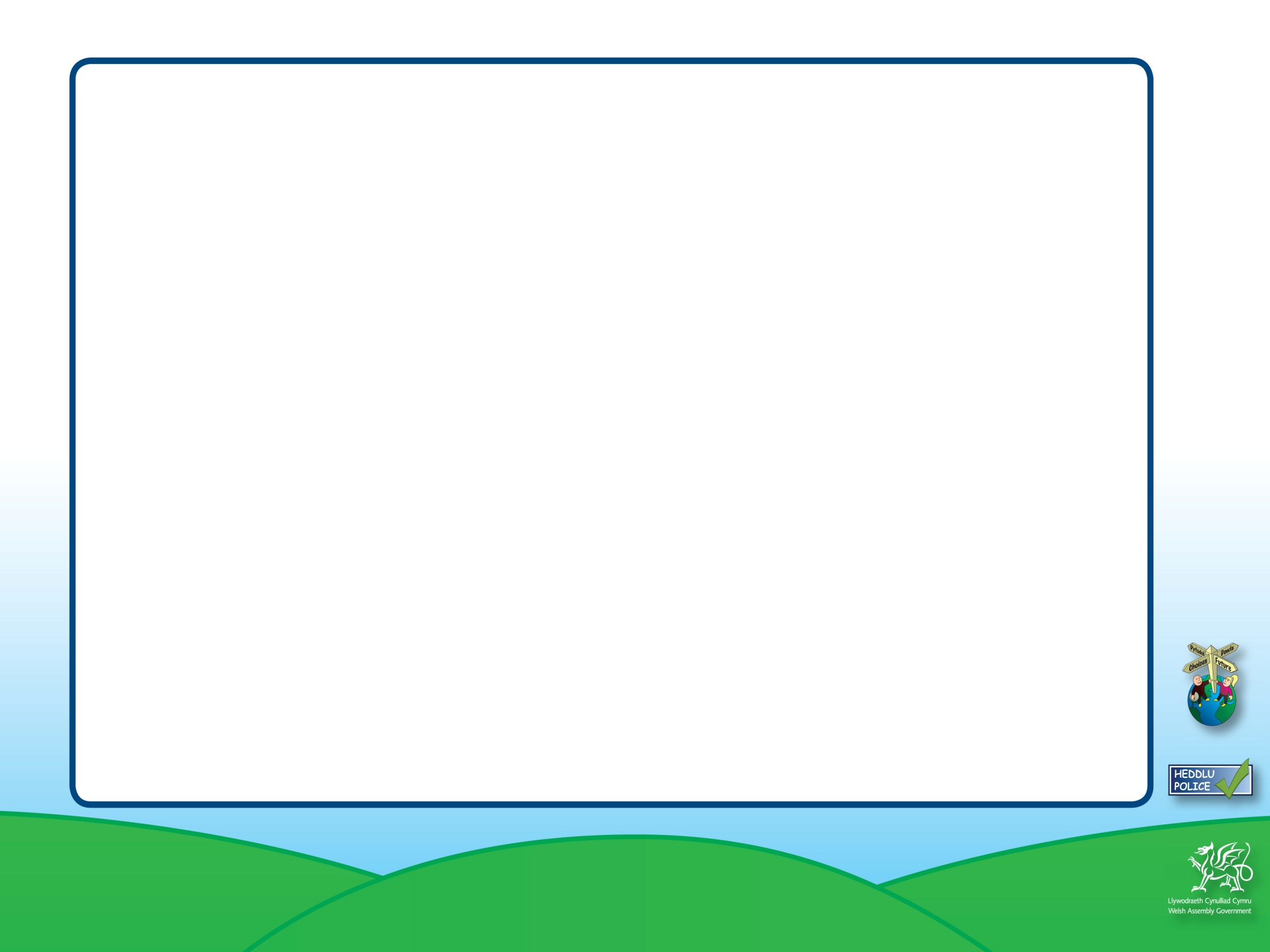 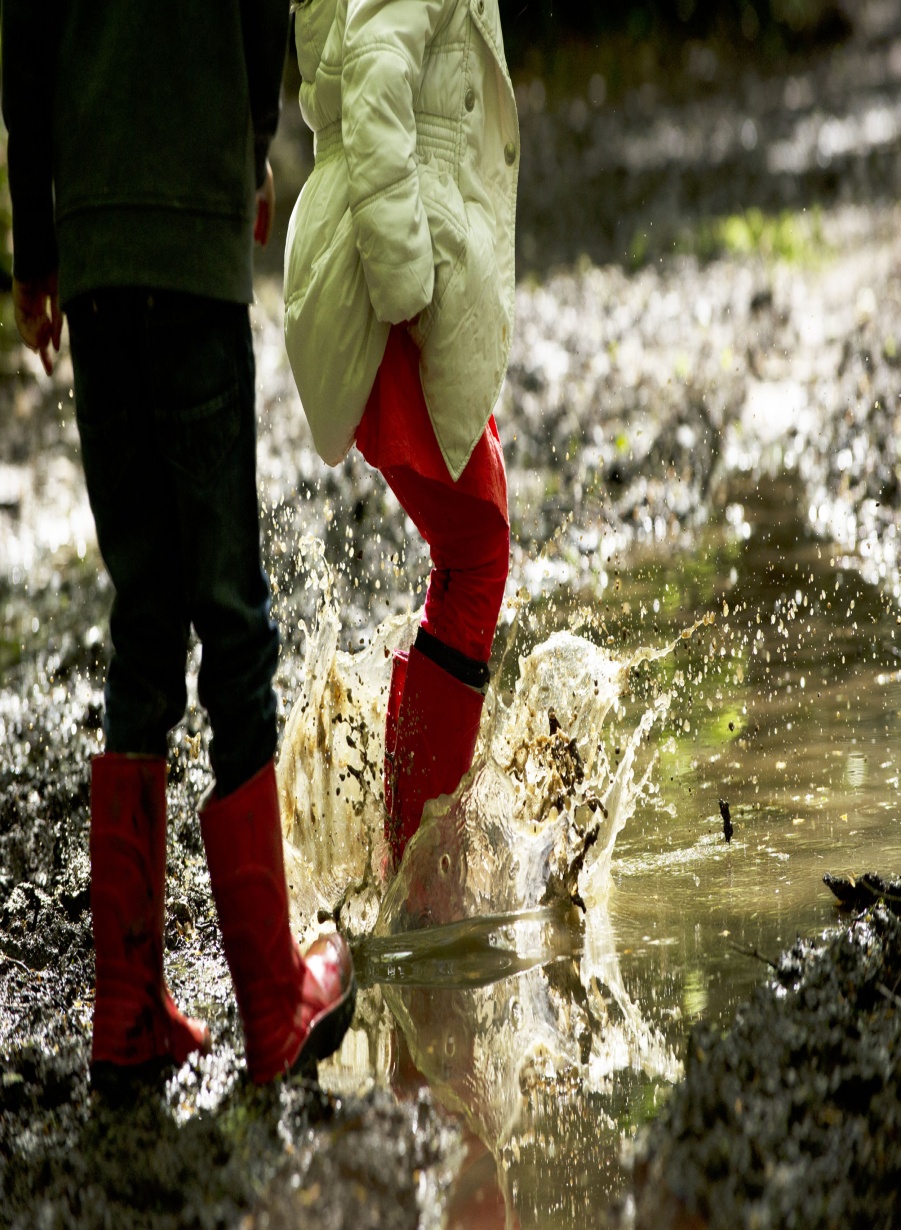 Stay safe when playing in  a brook.
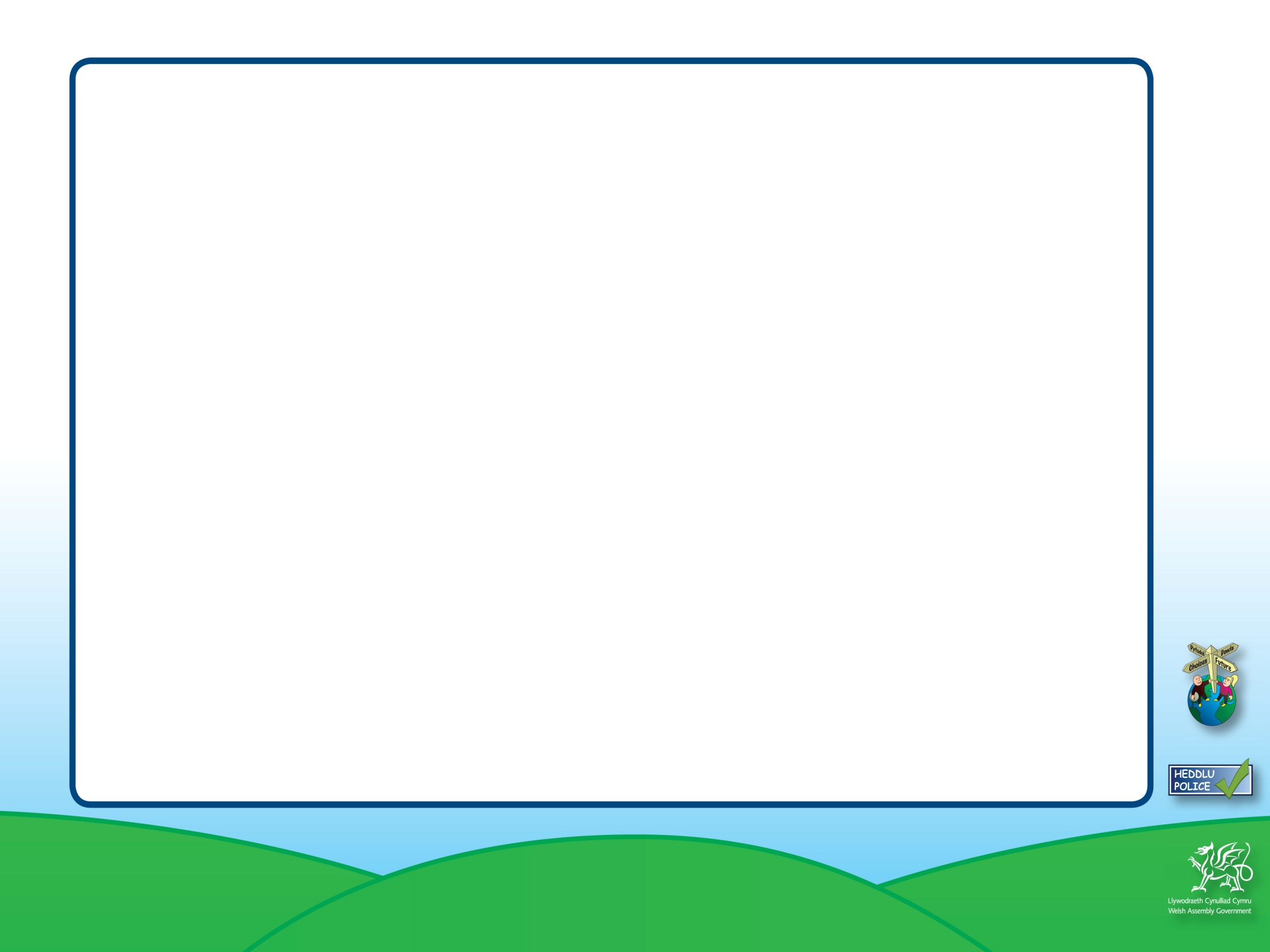 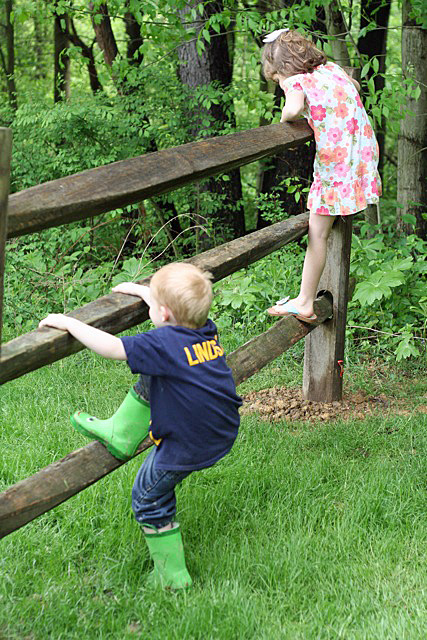 Stay safe. Be careful climbing fences.
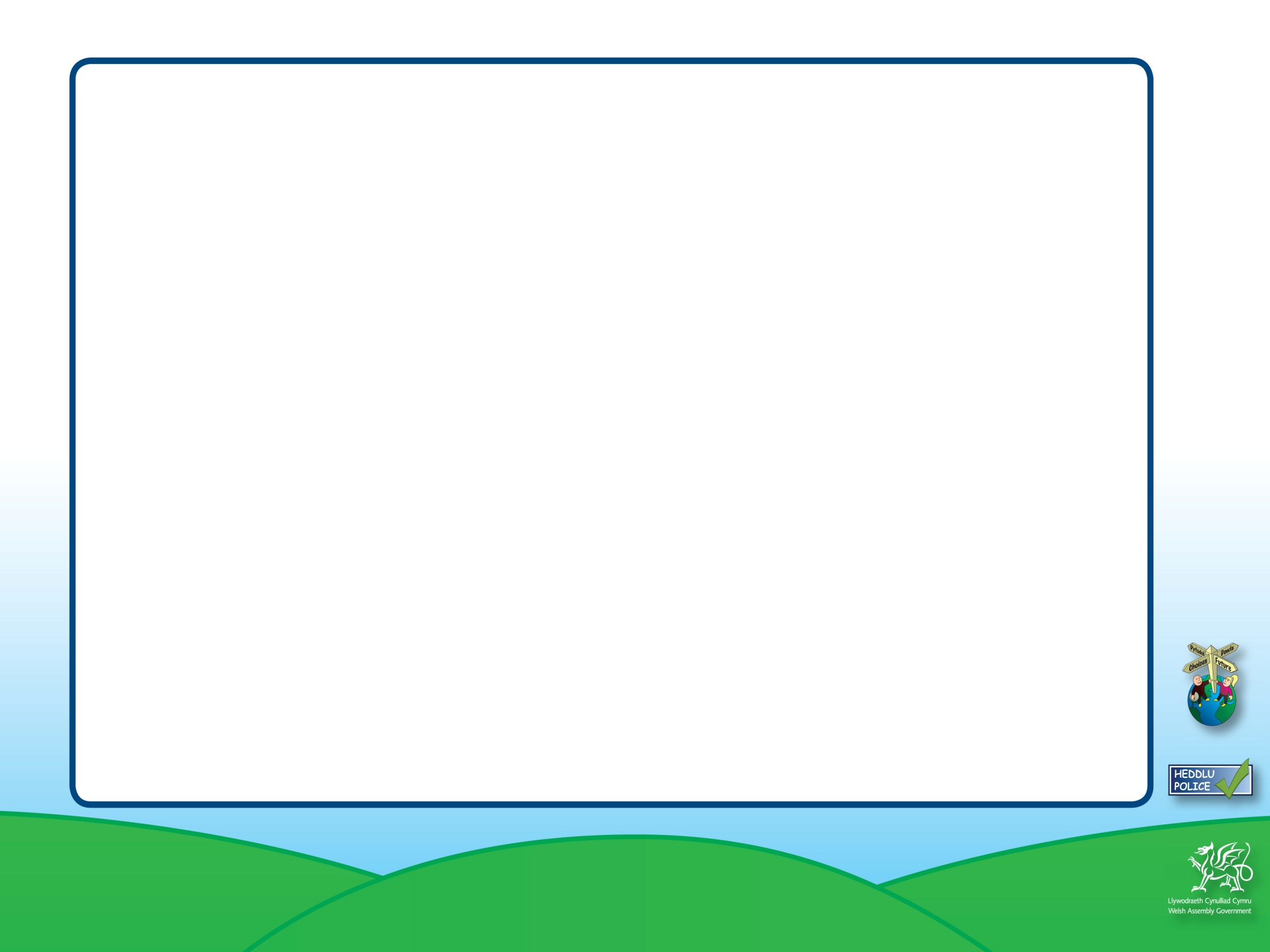 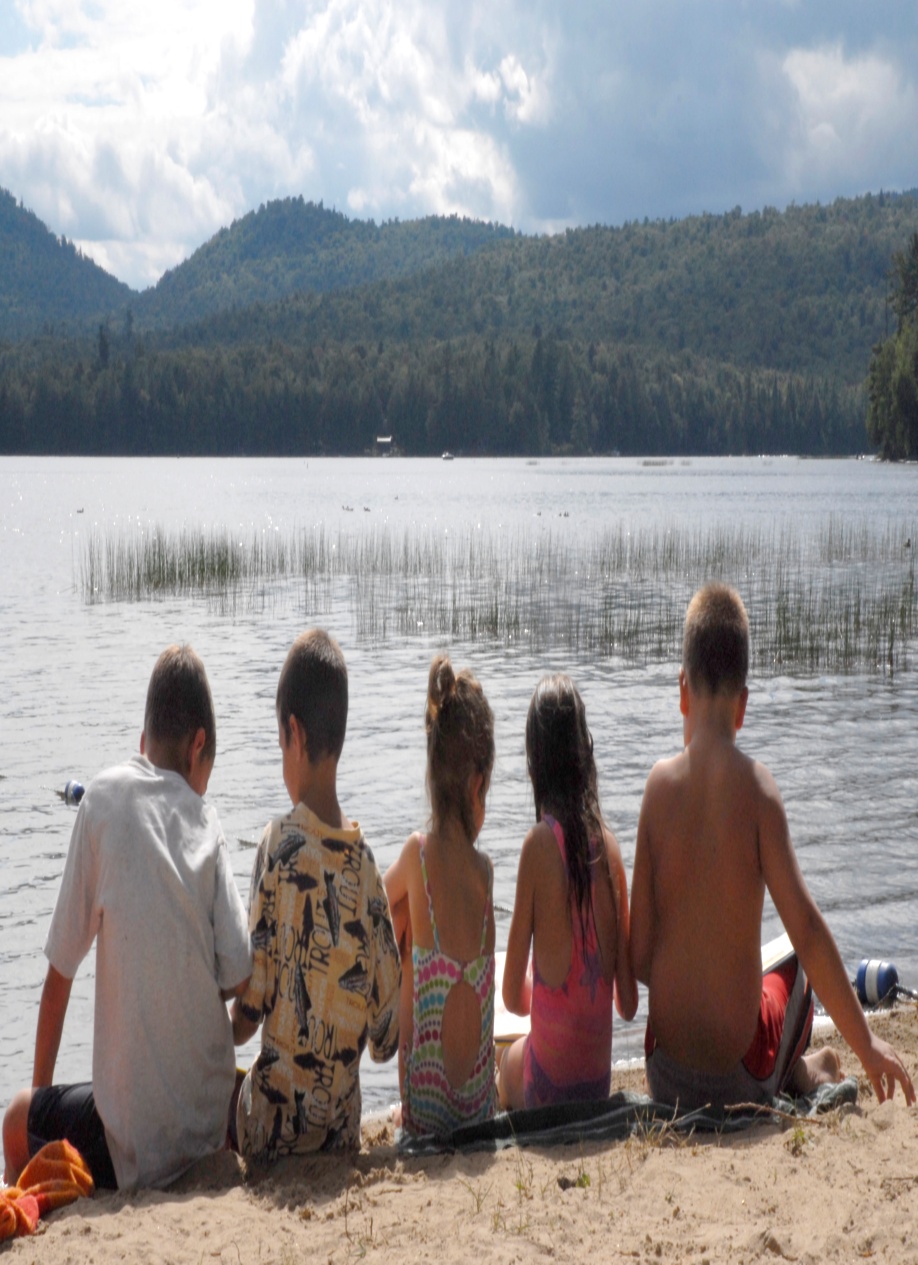 Stay safe away from lakes and ponds.
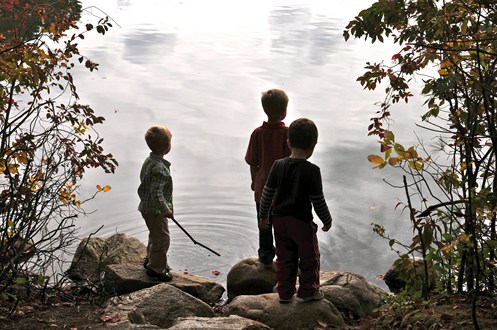 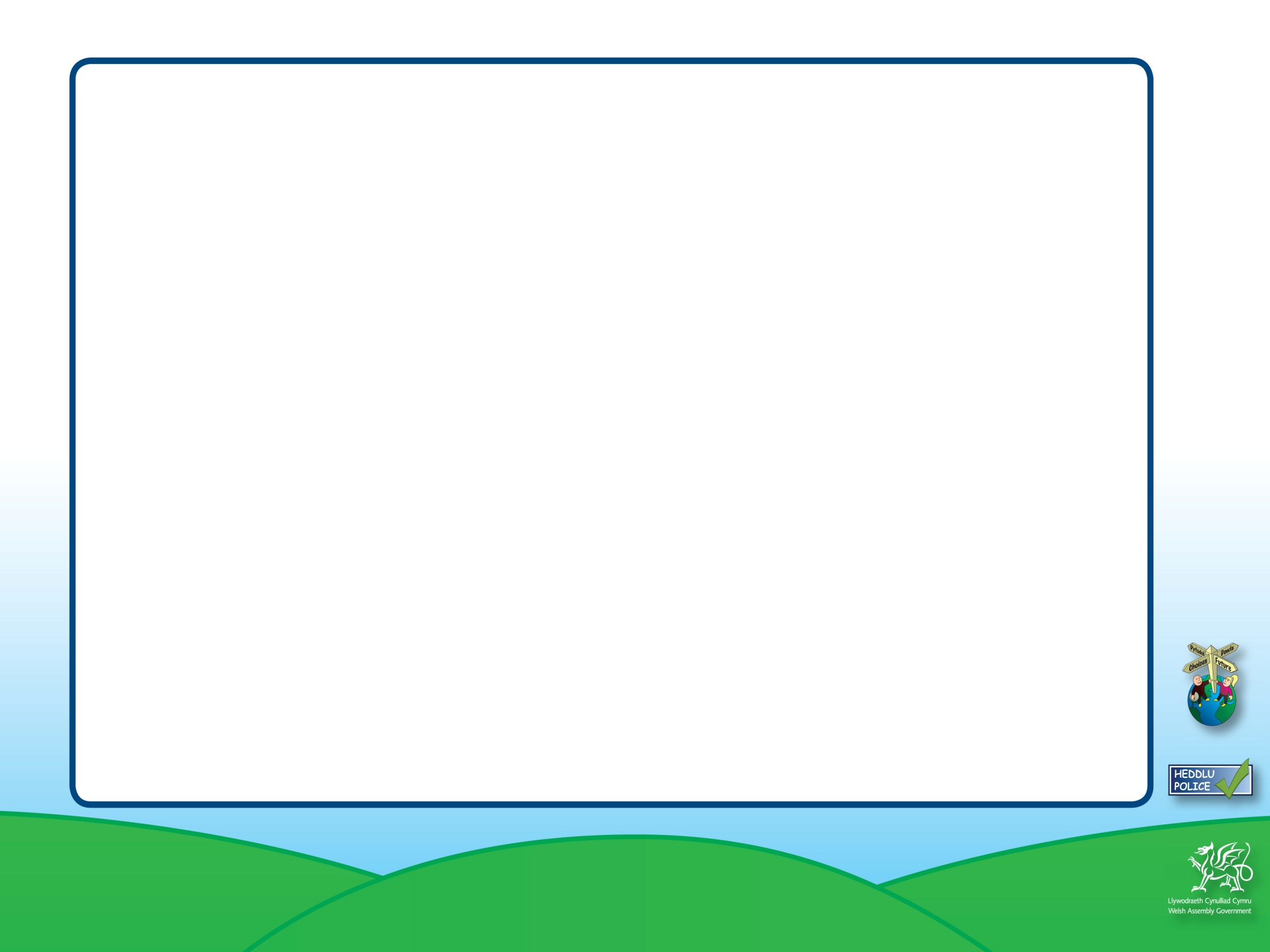 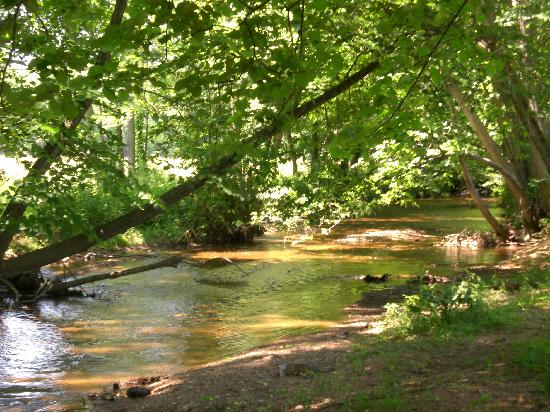 Stay safe away from deep rivers
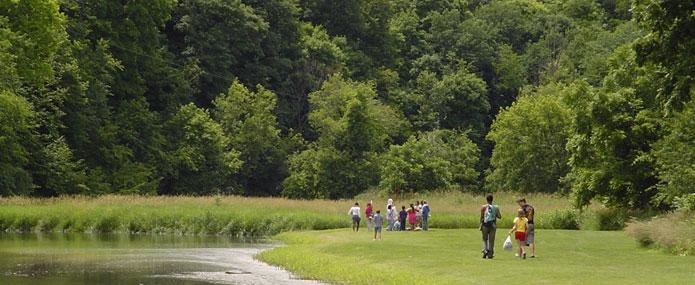 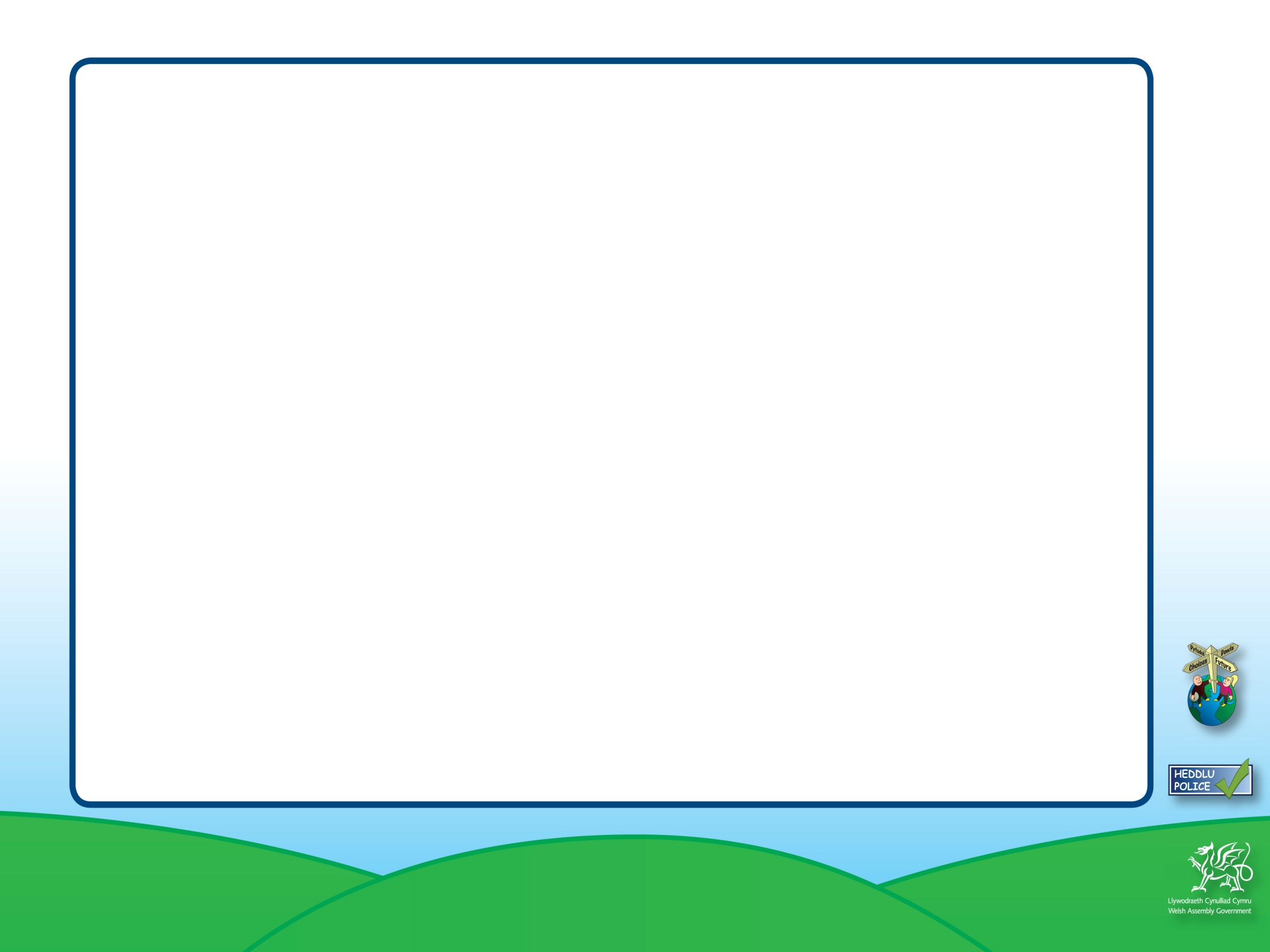 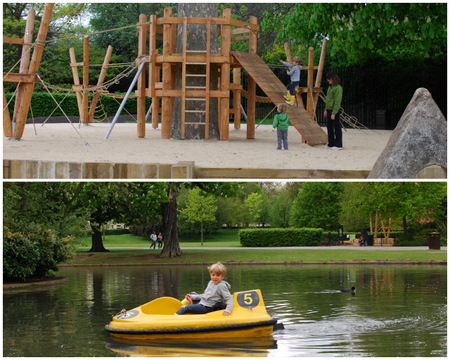 Stay safe when on a boating lake.
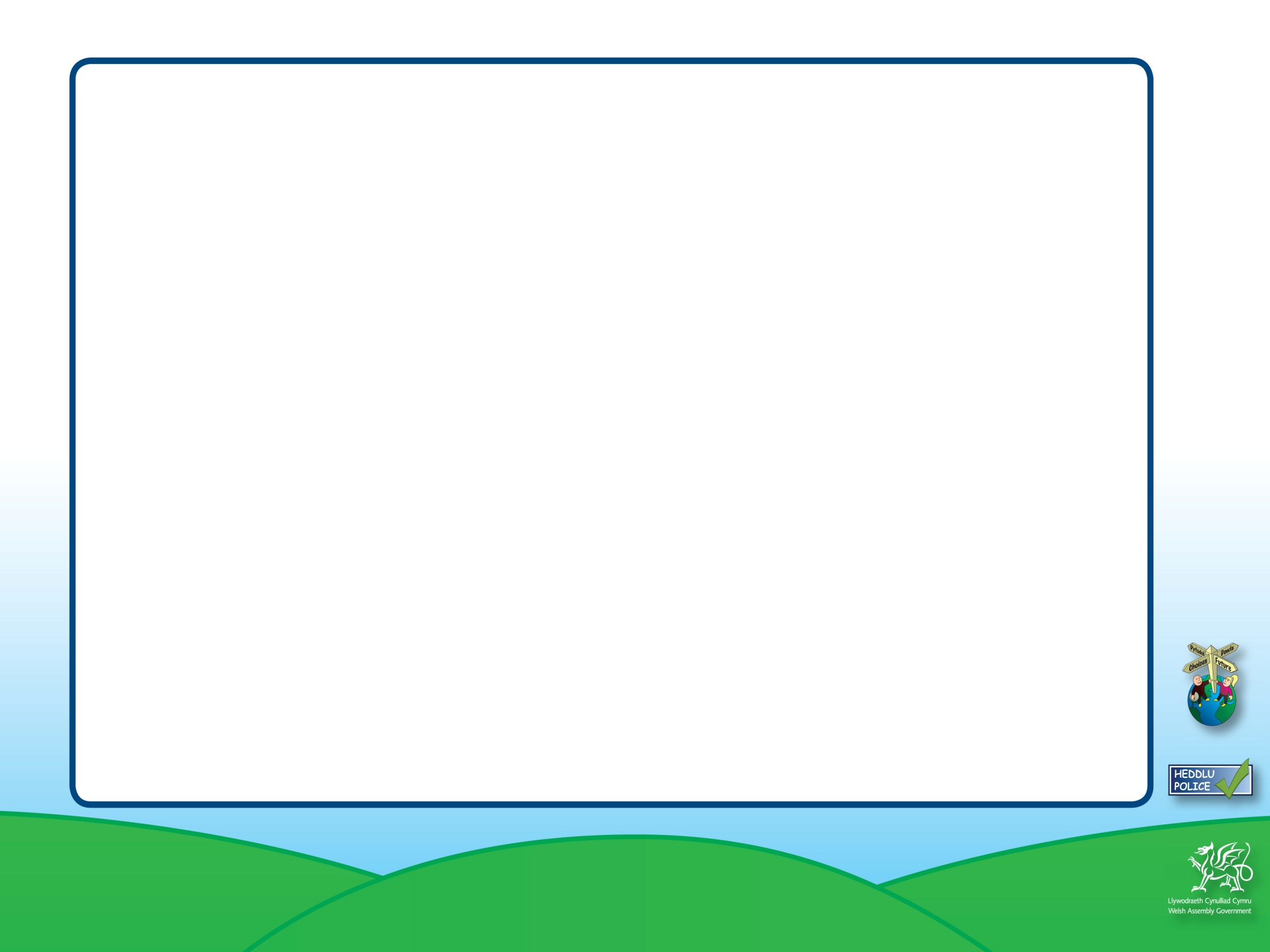 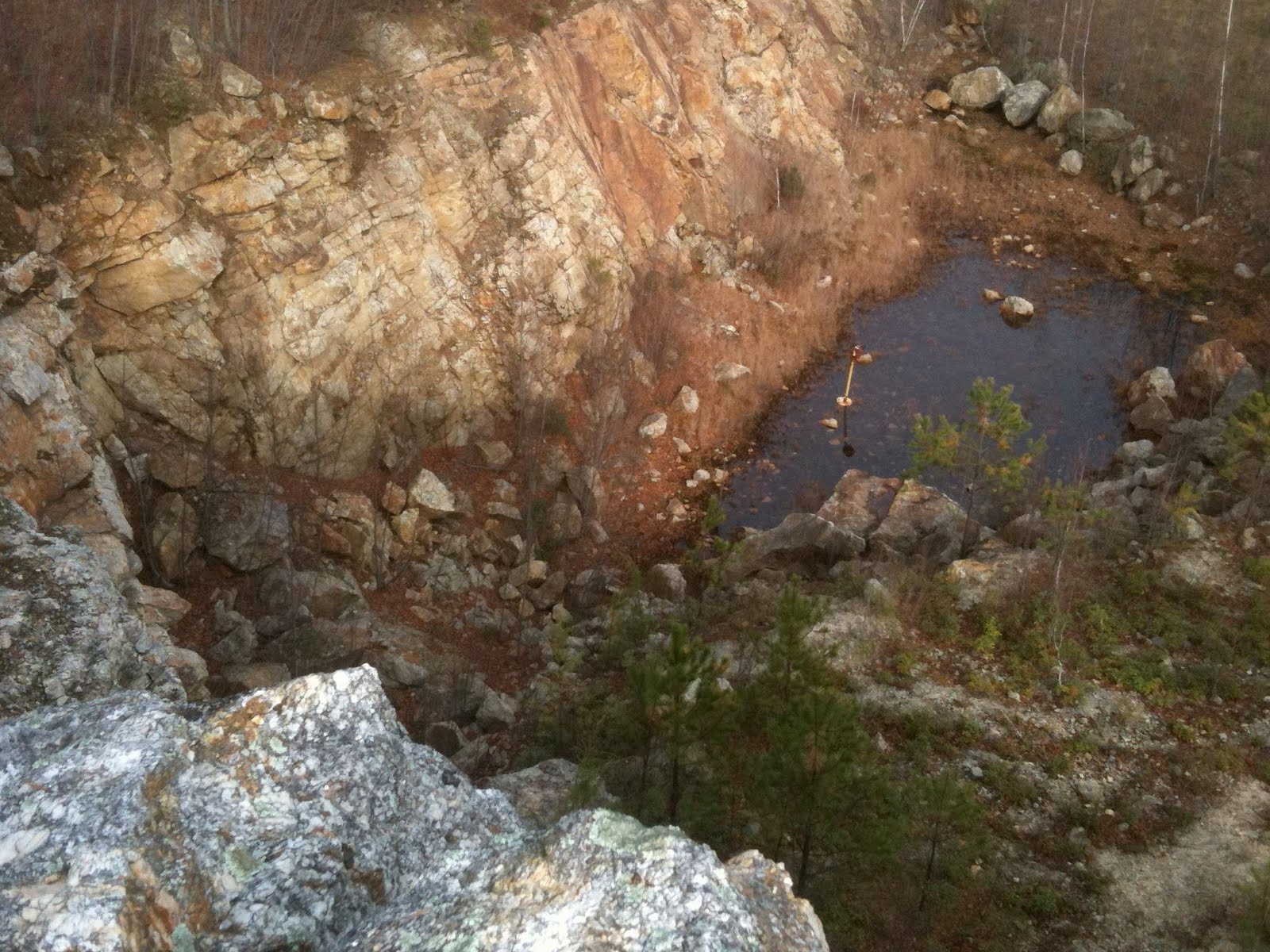 Stay safe Stay away from quarry pools.
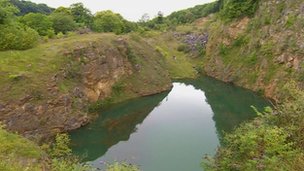 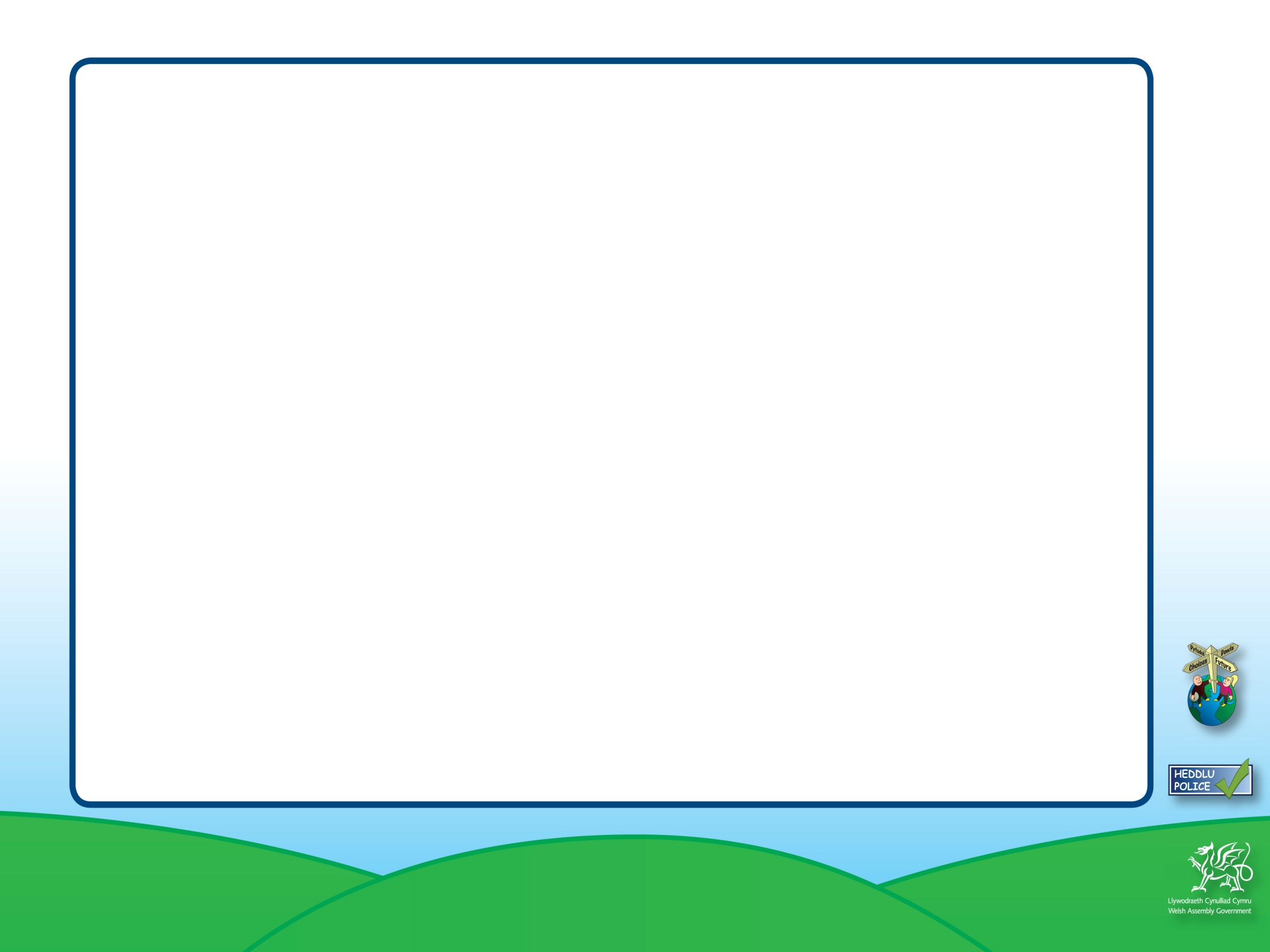 Stay safe away from caves and steep sided quarries.
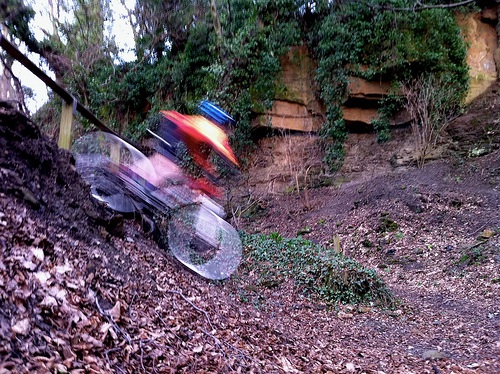 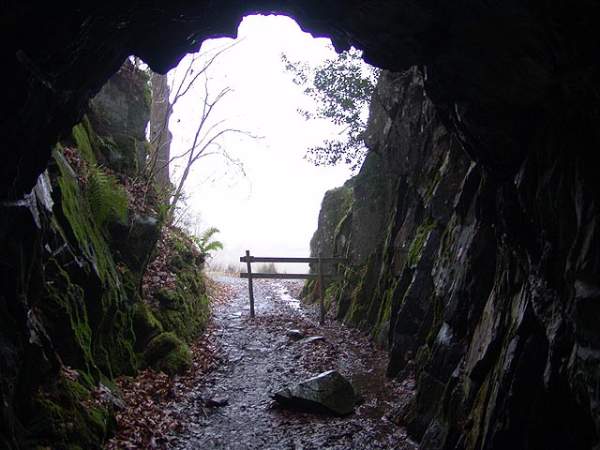 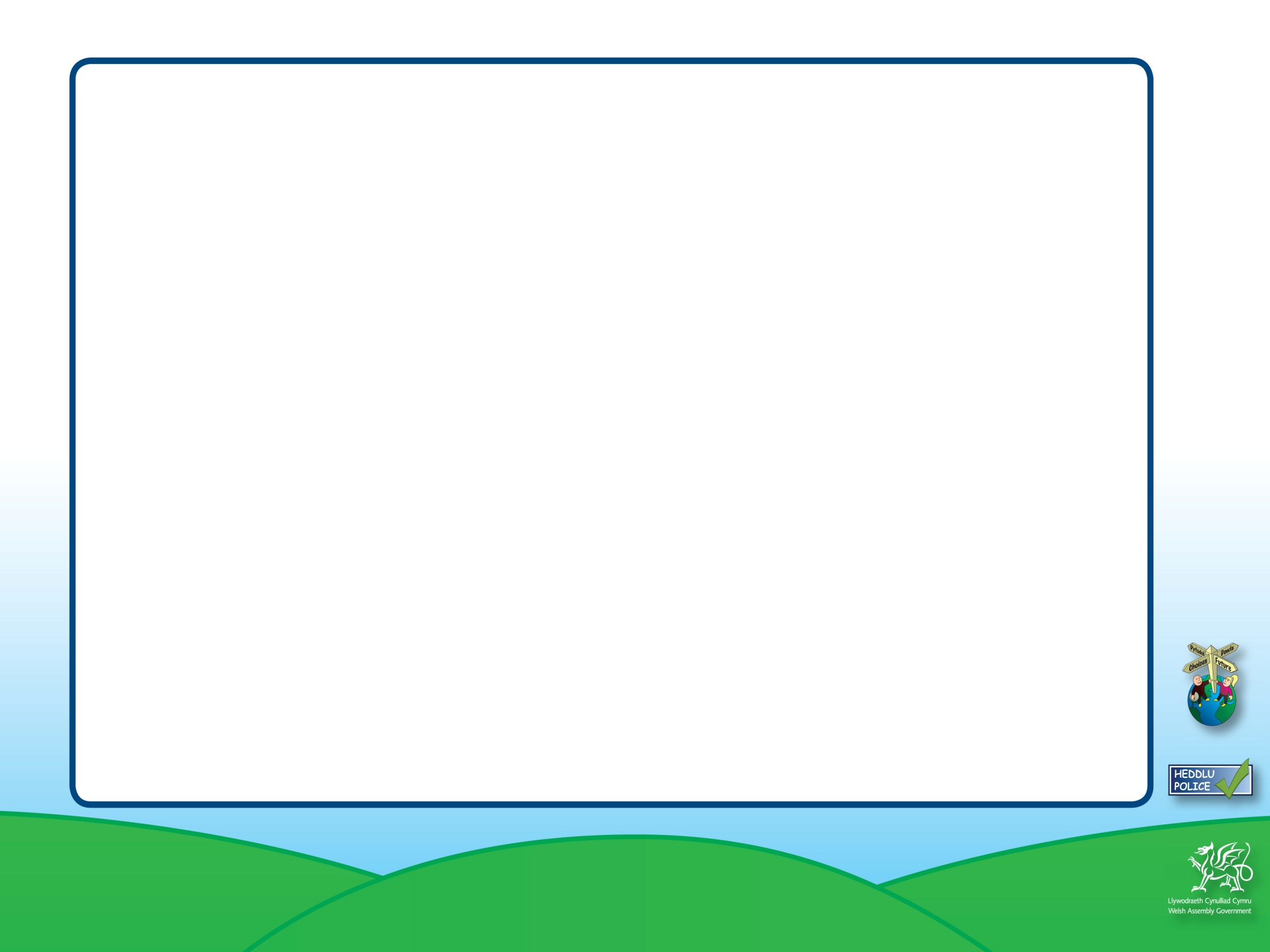 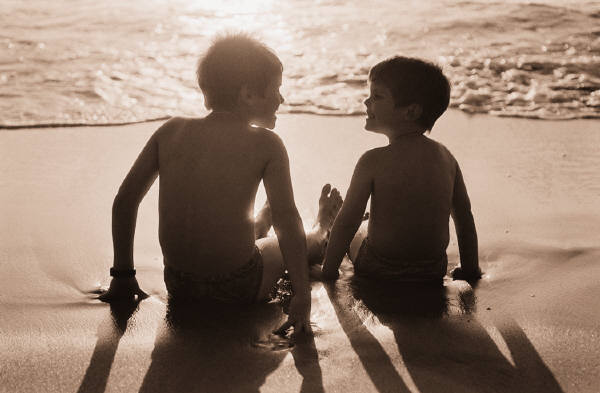 Stay safe on the beach.
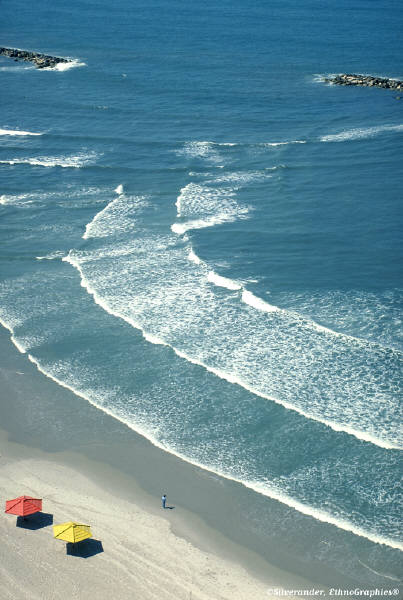 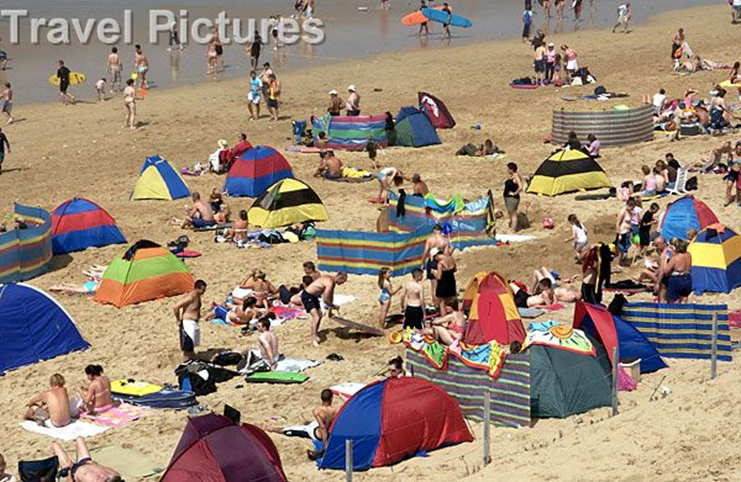 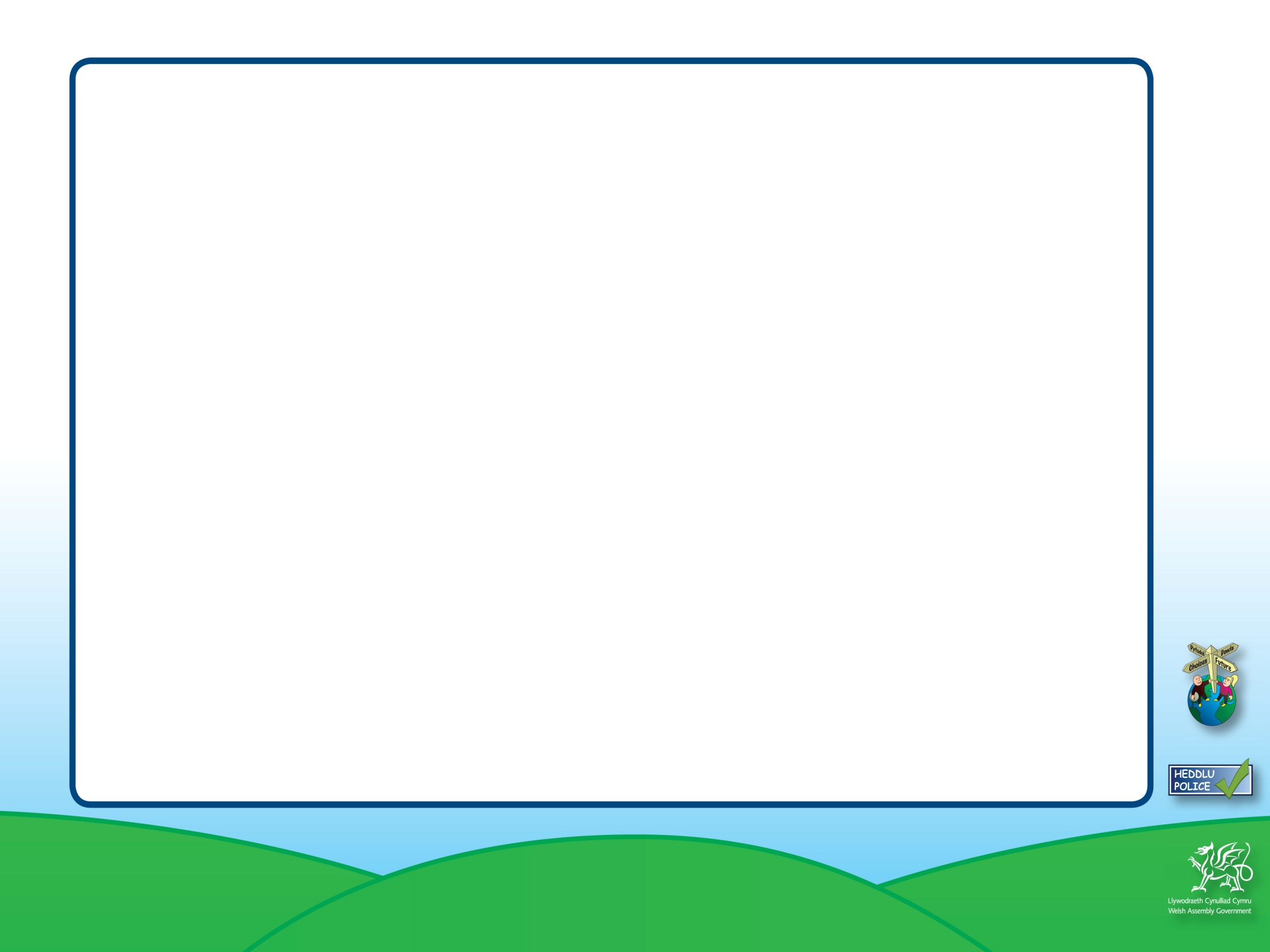 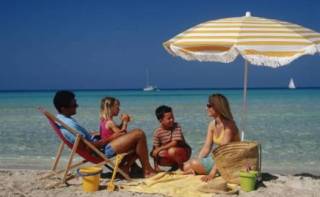 Stay with Mum and Dad
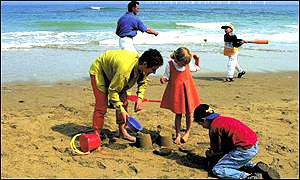 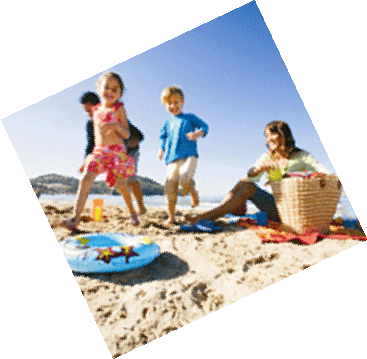 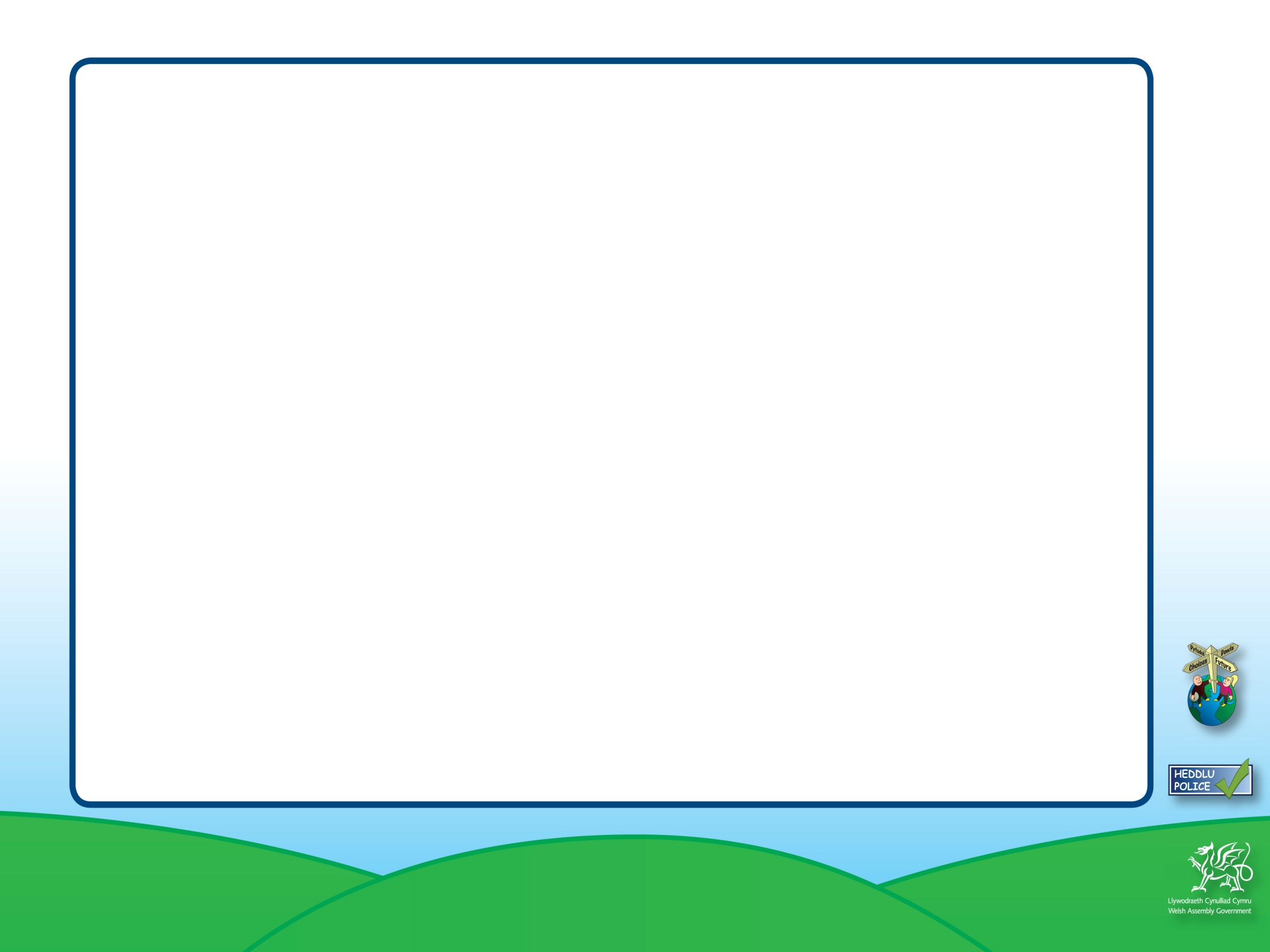 Stay in the shallow water.
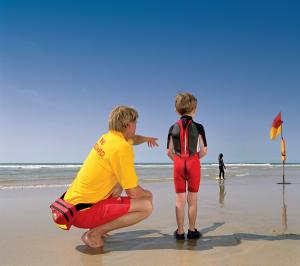 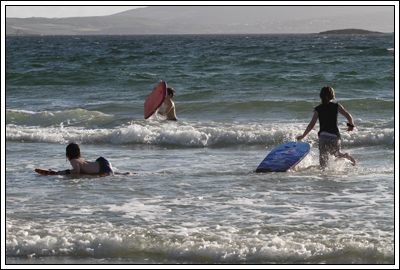 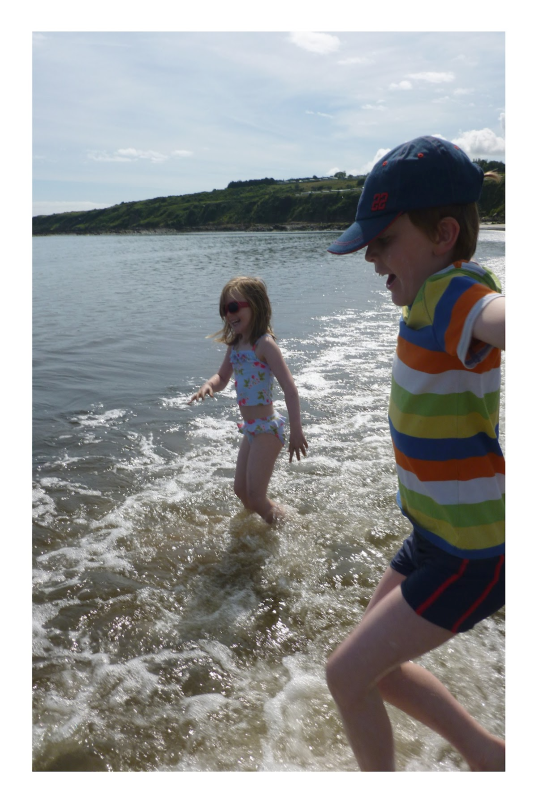 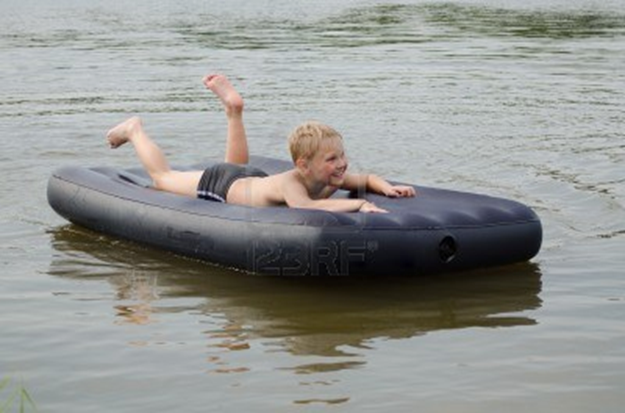 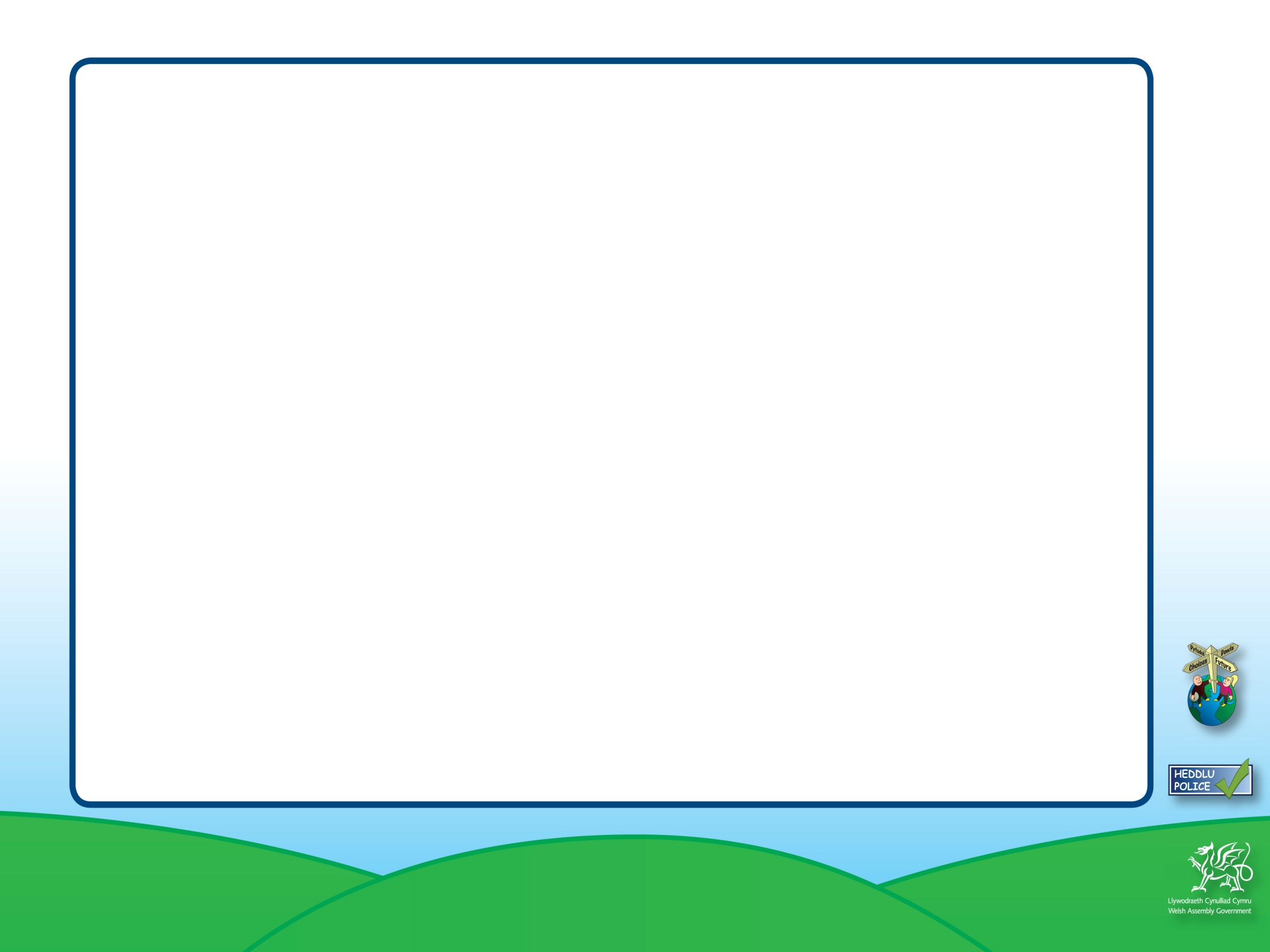 Stay away   from the rocks , ask mum or dad to take you.
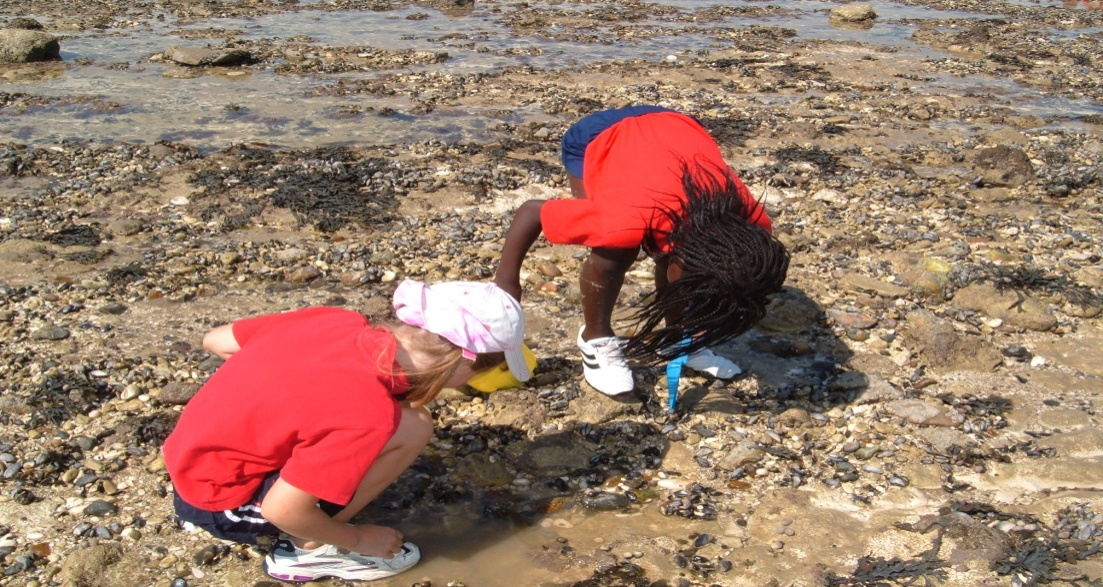 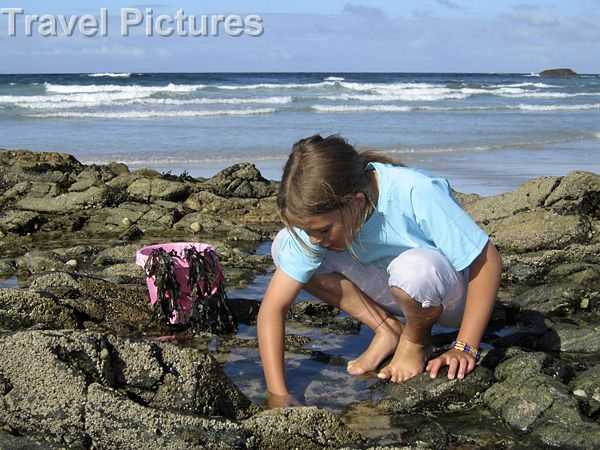 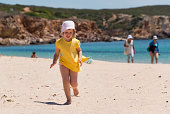 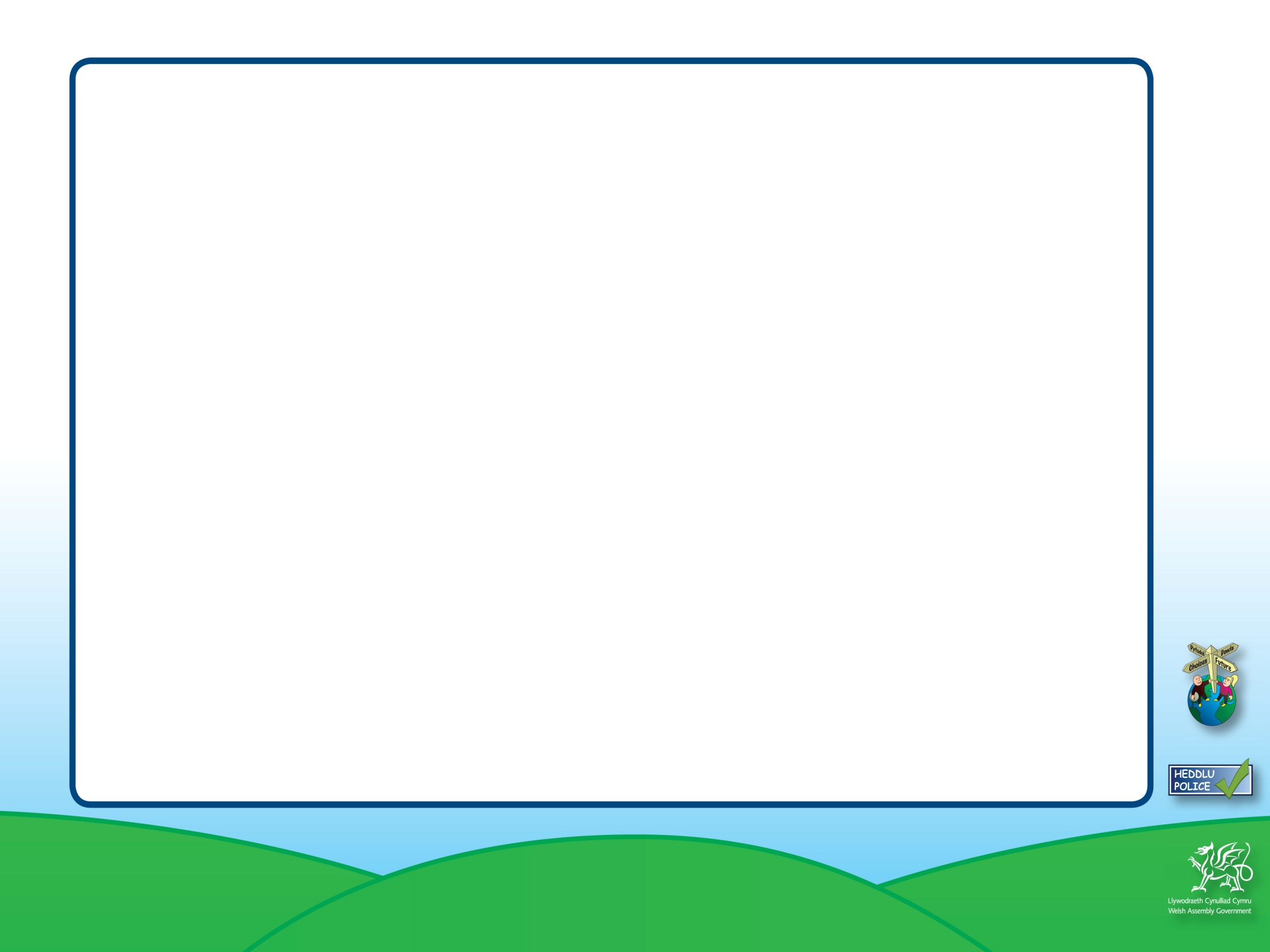 Stay away from the cliffs.
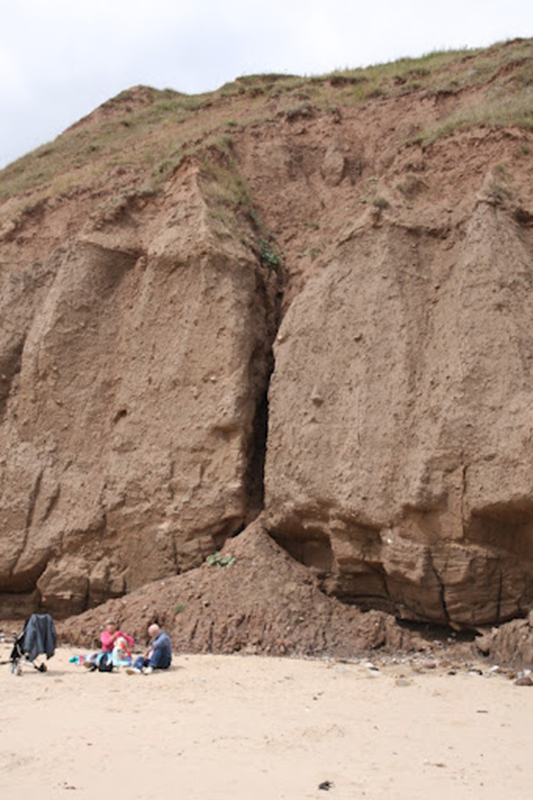 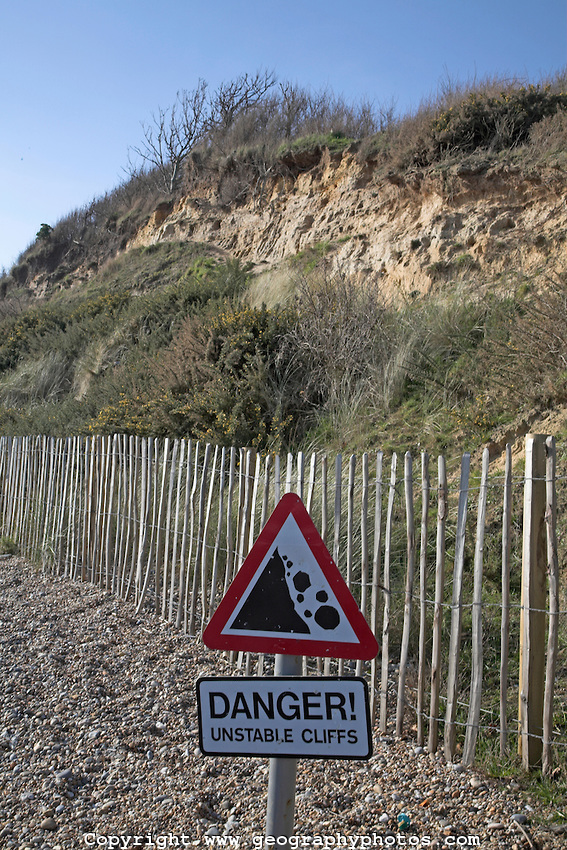 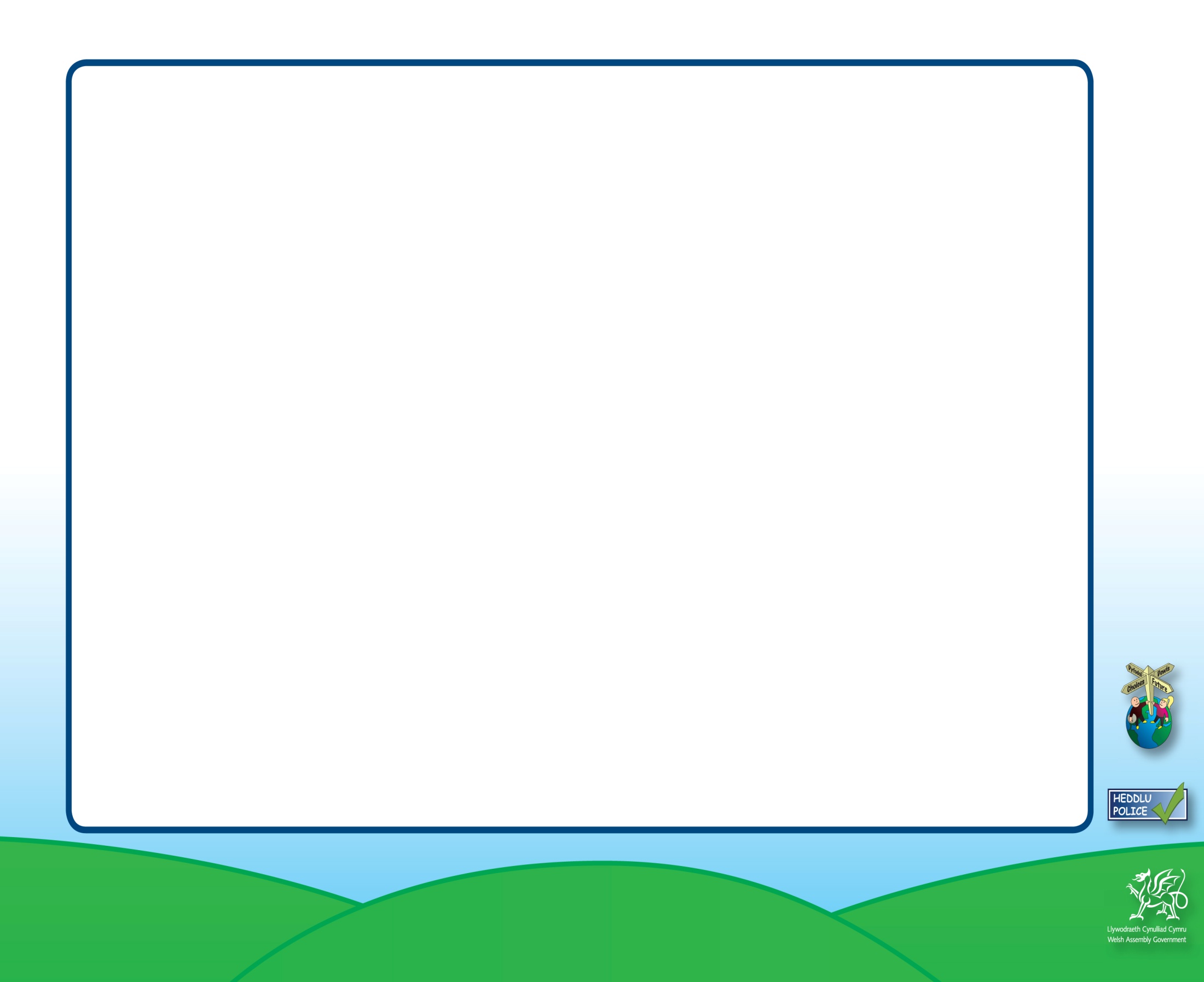 Stay safe in the sun by wearing -
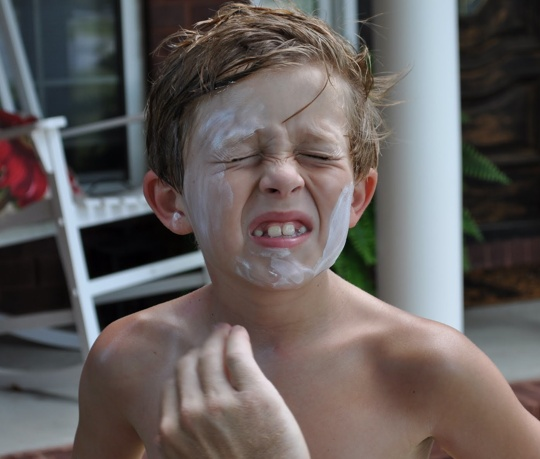 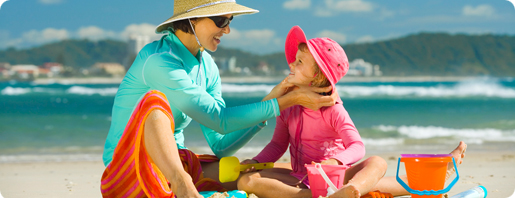 sunglasses!
hat!
sun cream!
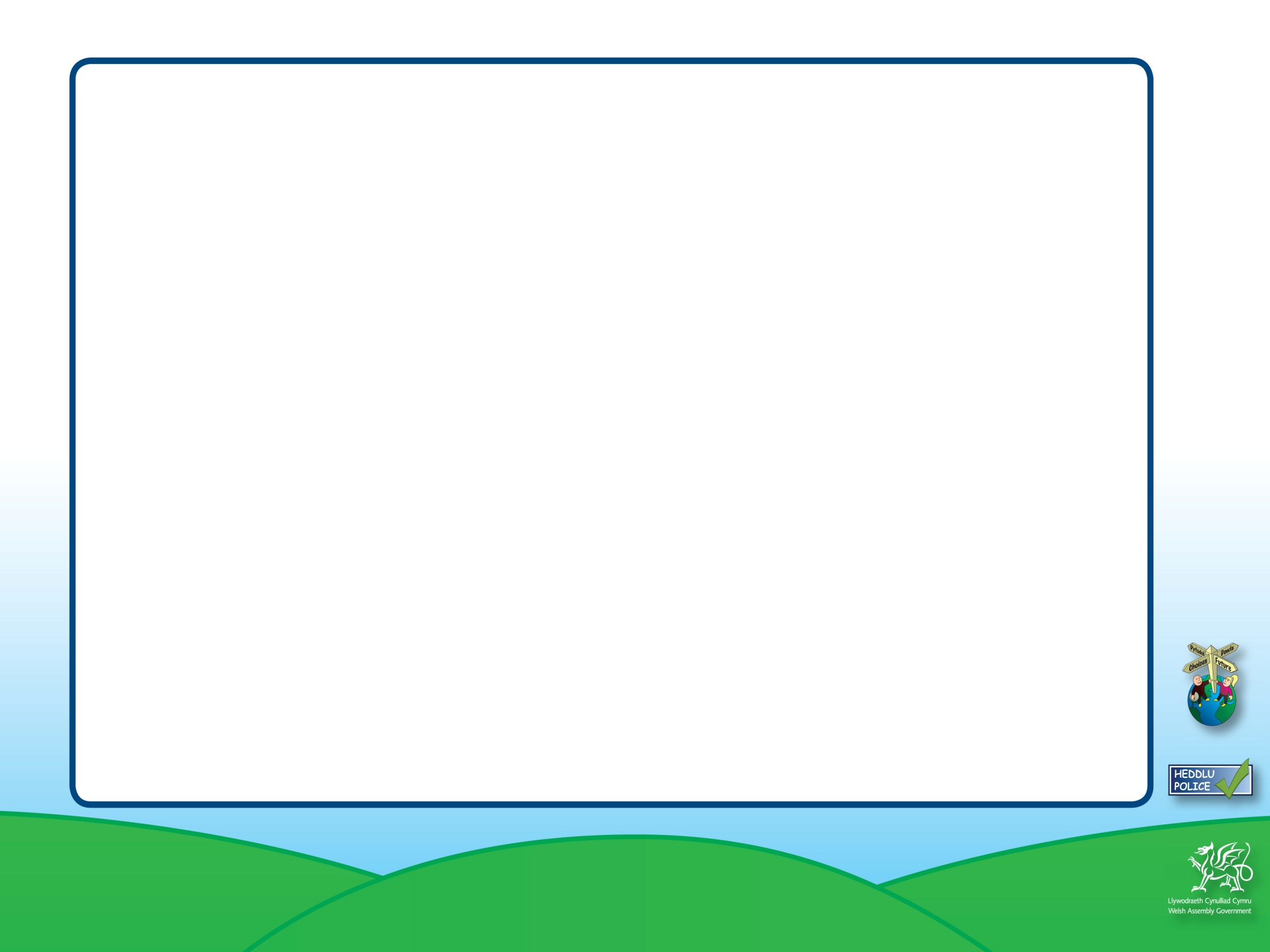 Stay safe when out and about.
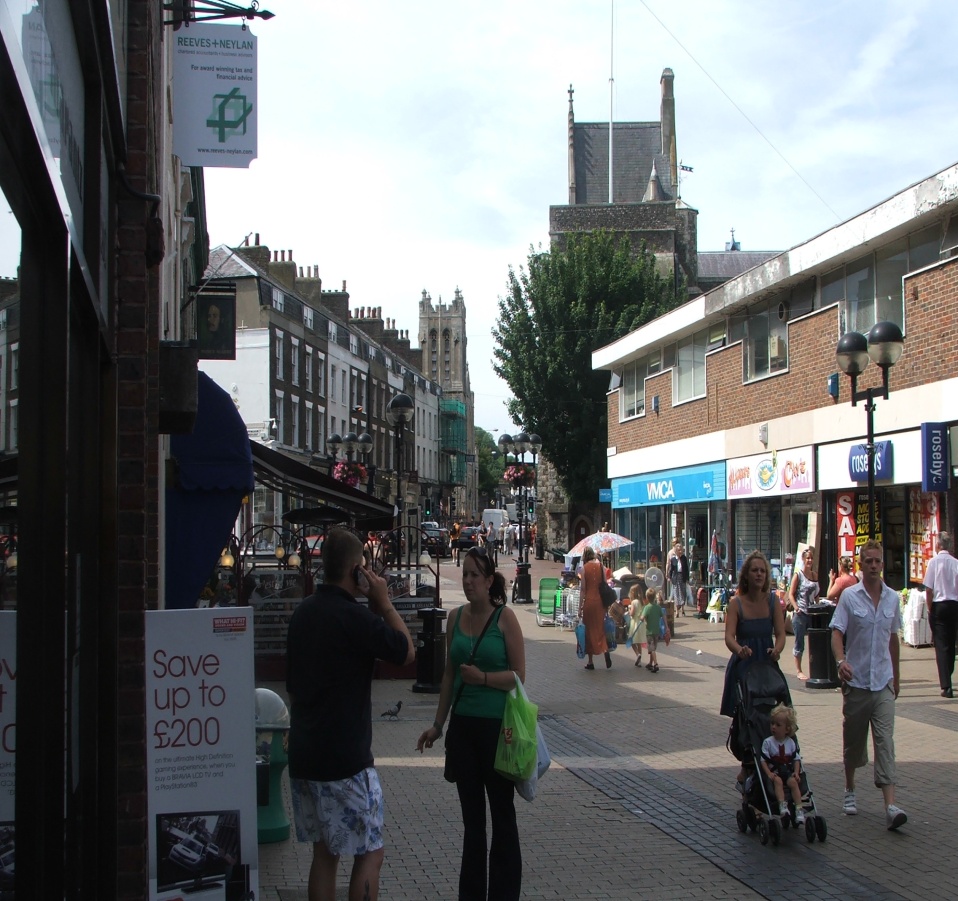 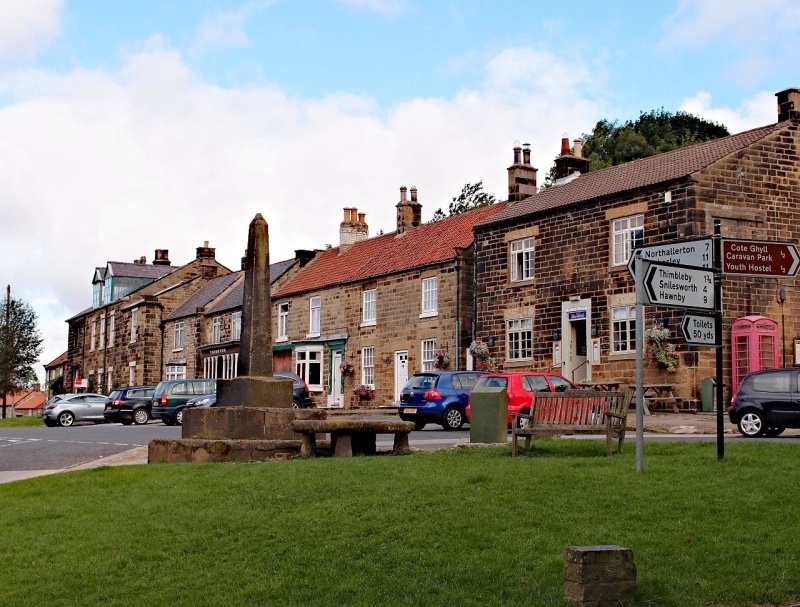 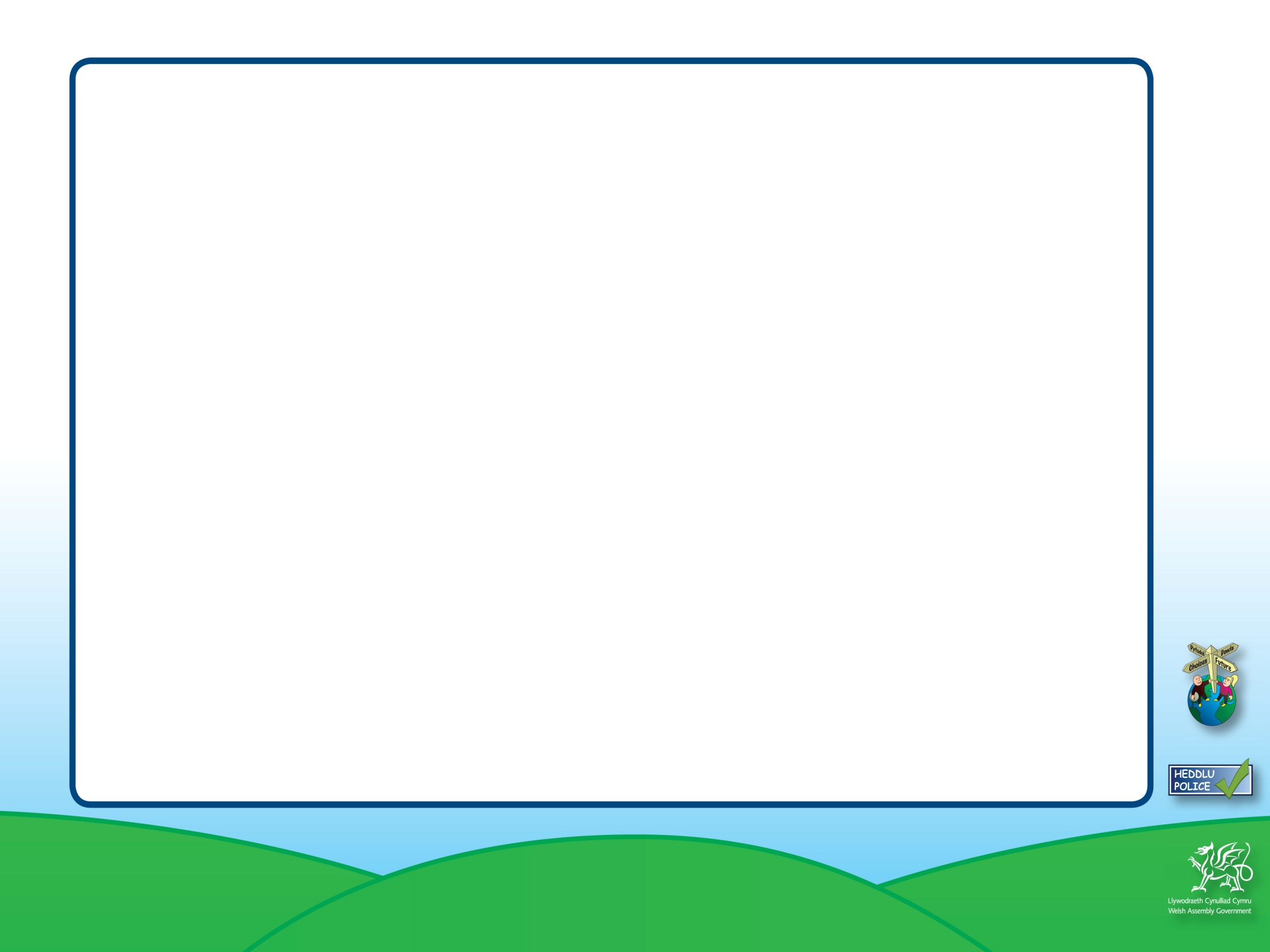 Stay safe when crossing the road.
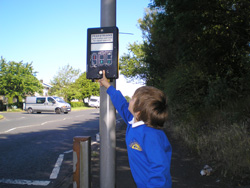 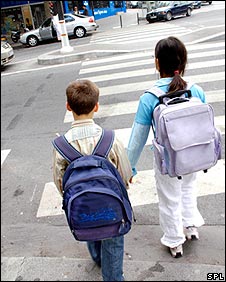 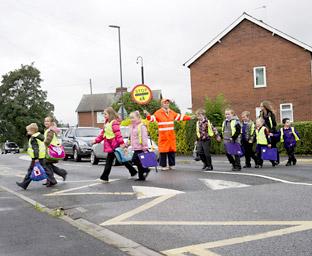 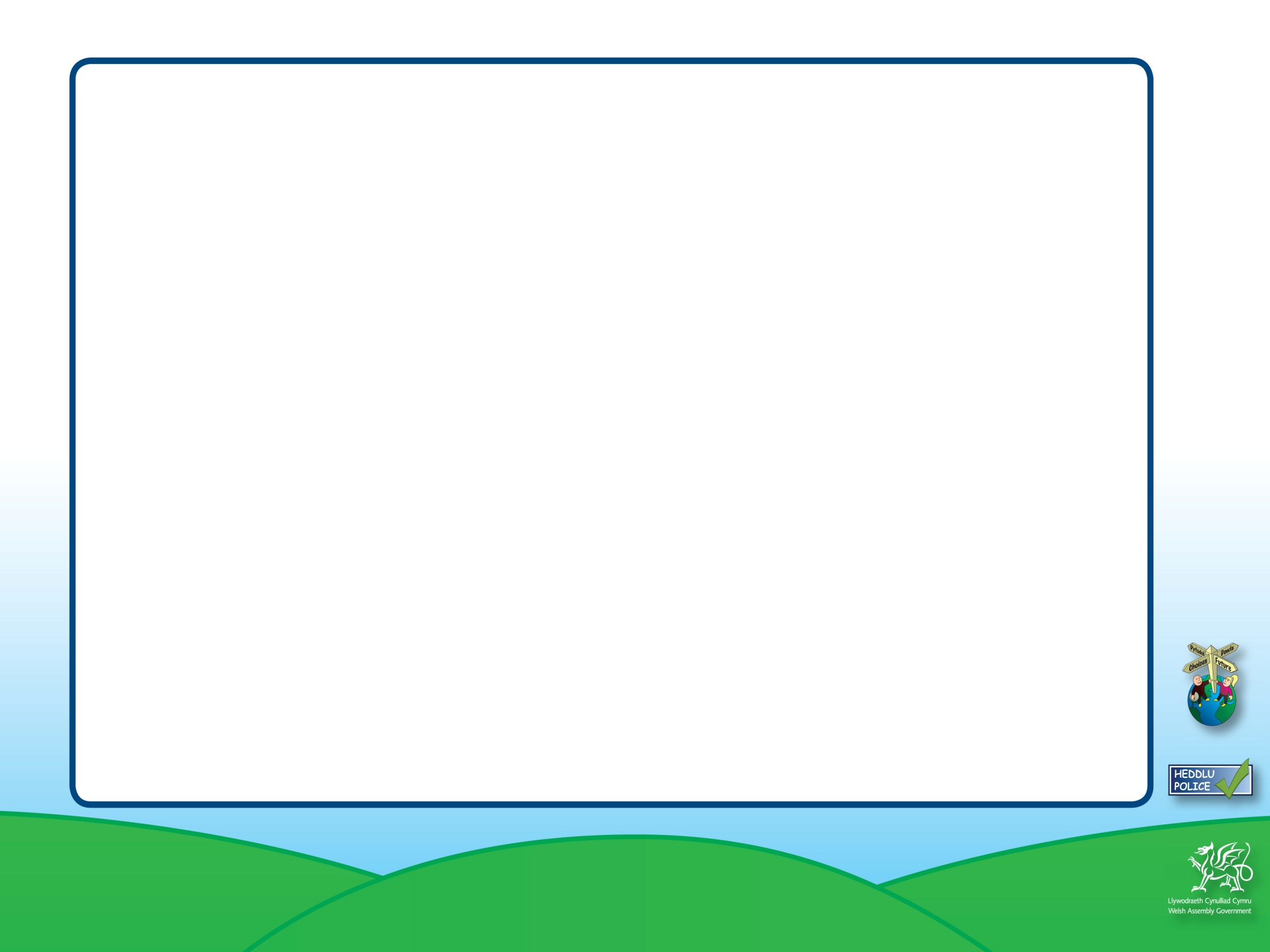 Stay safe on the street.
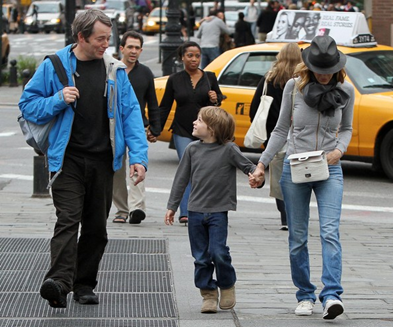 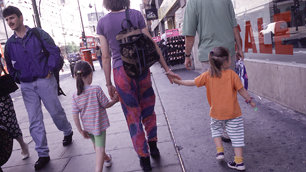 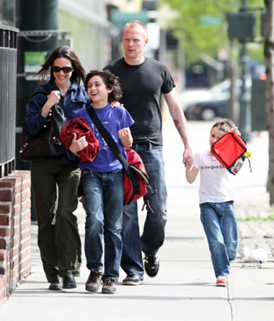 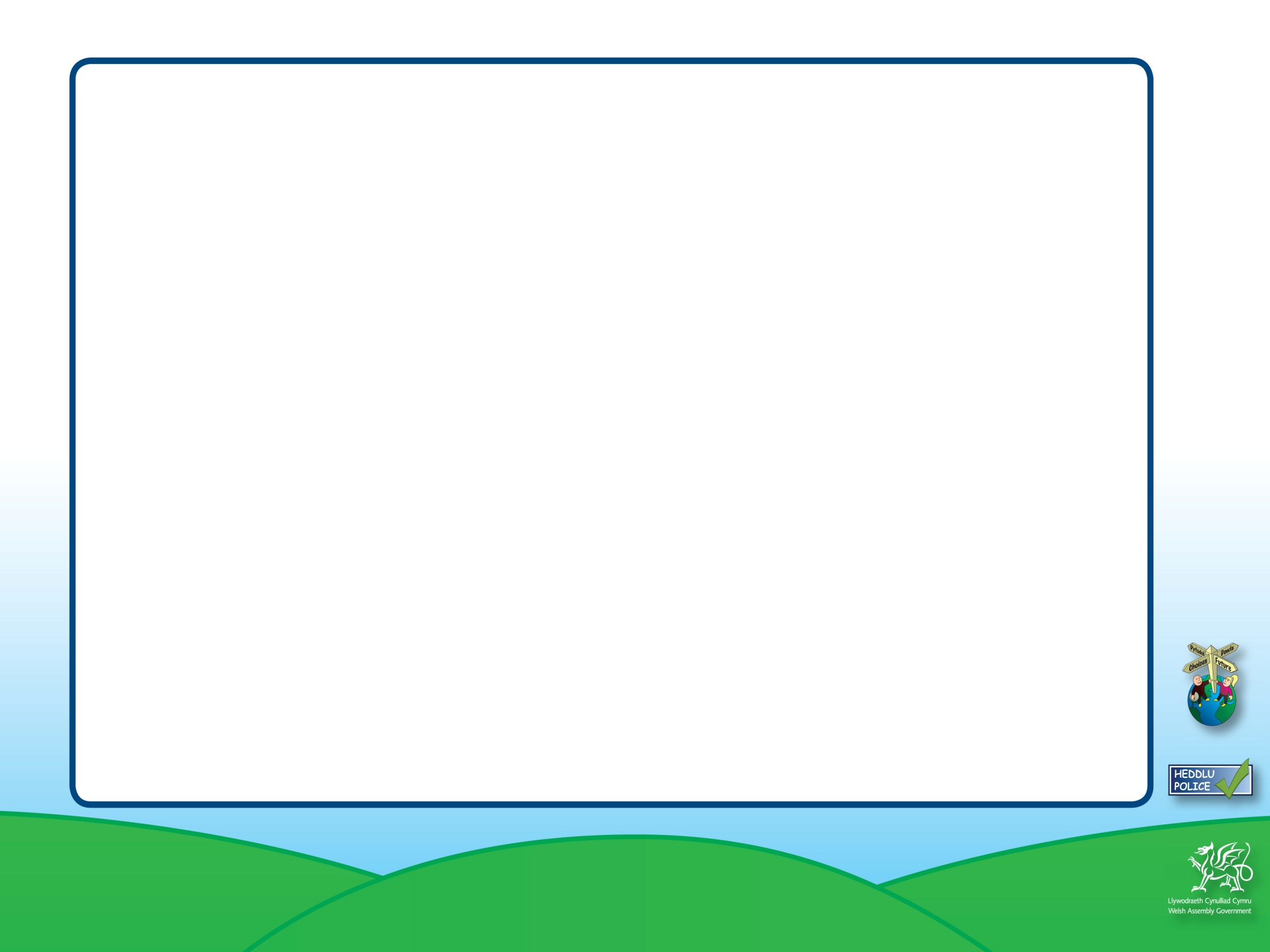 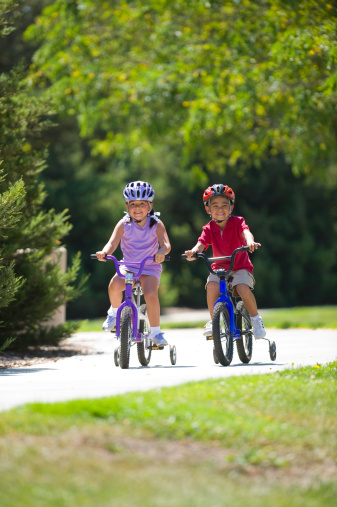 Stay safe and cycle in safe places.
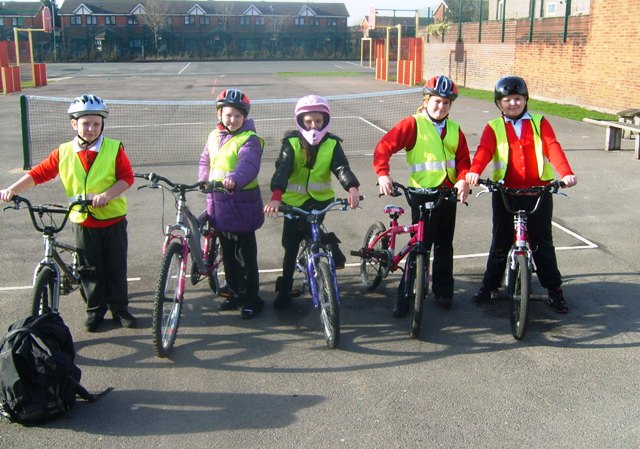 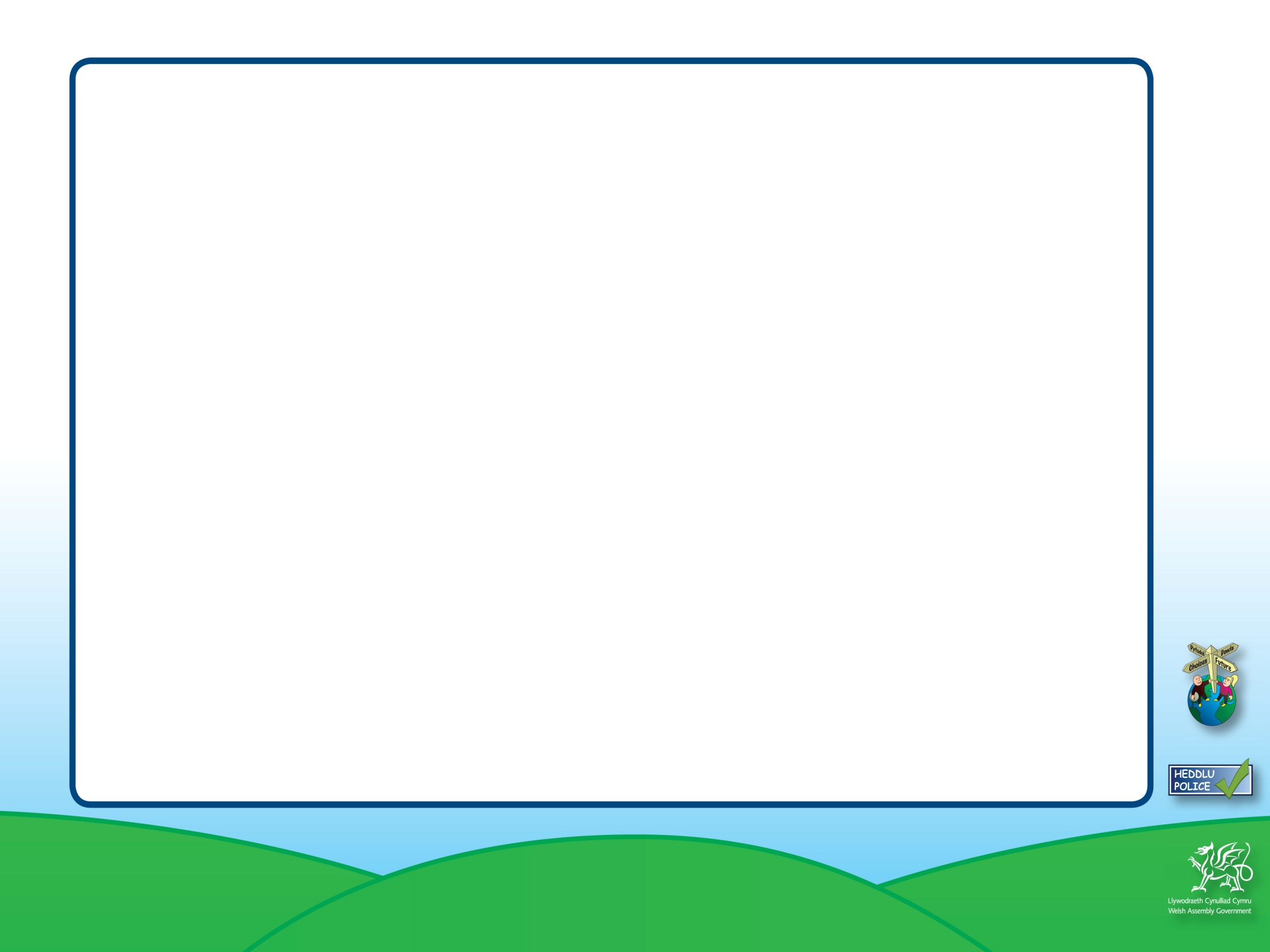 Stay safe when out shopping
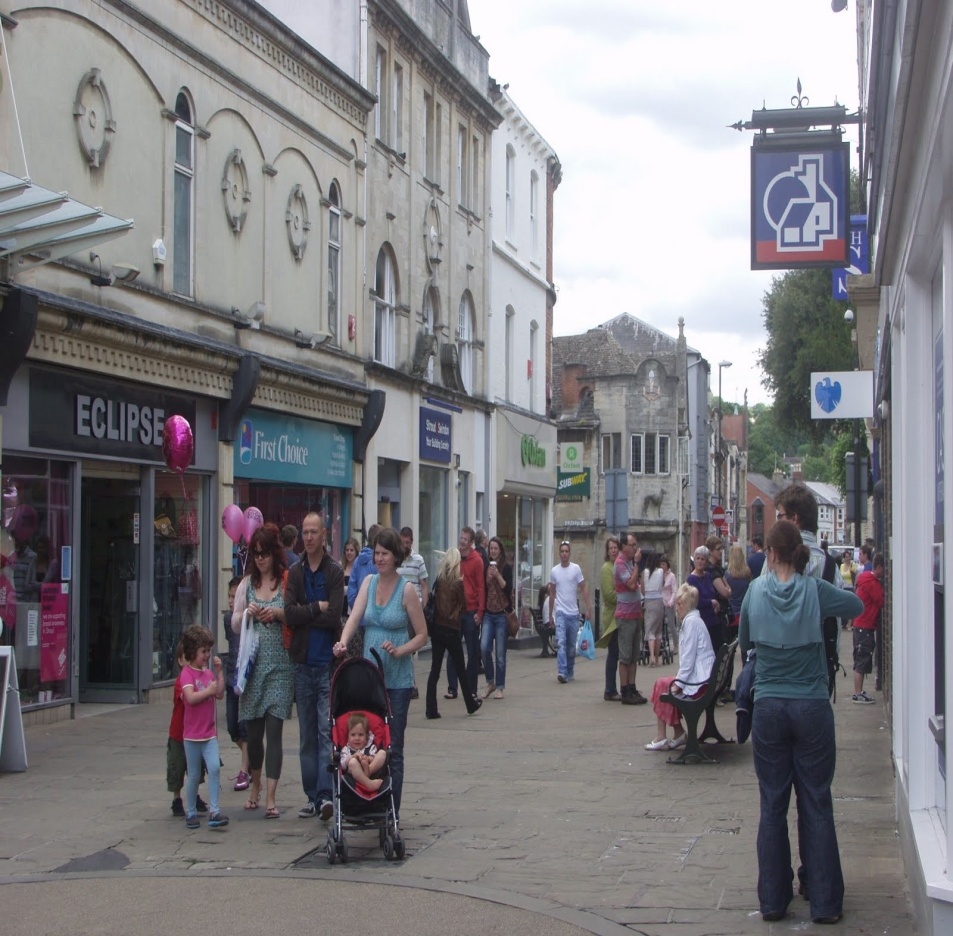 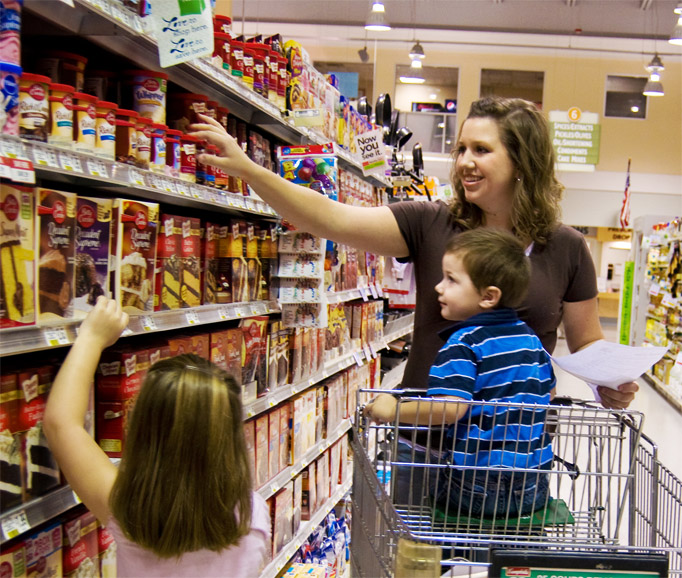 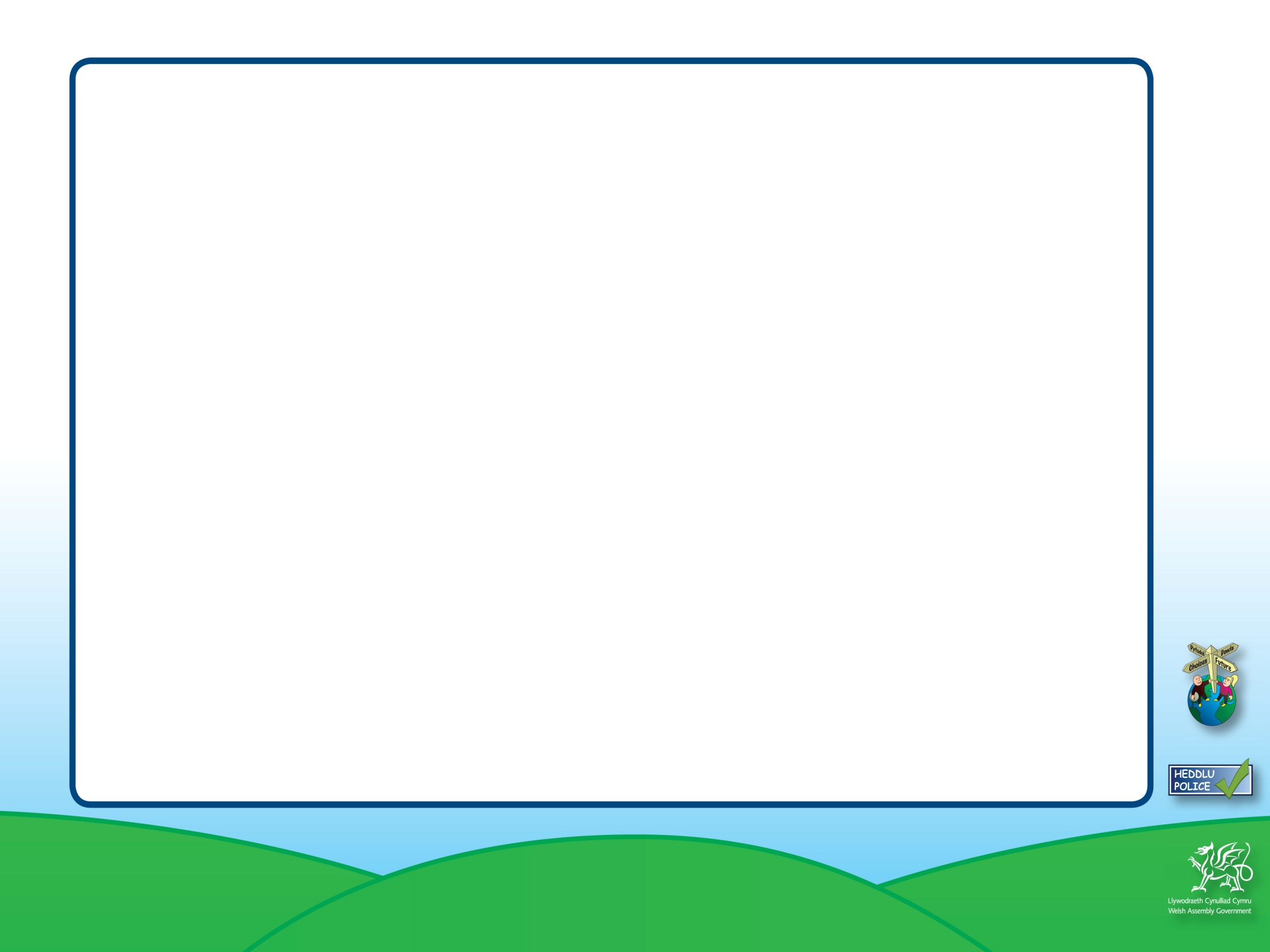 Stay safe in the playground.
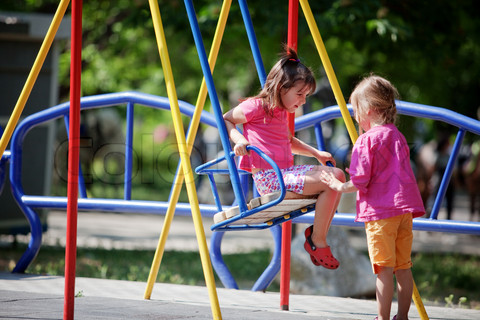 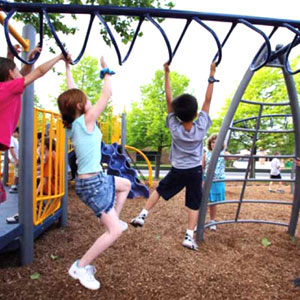 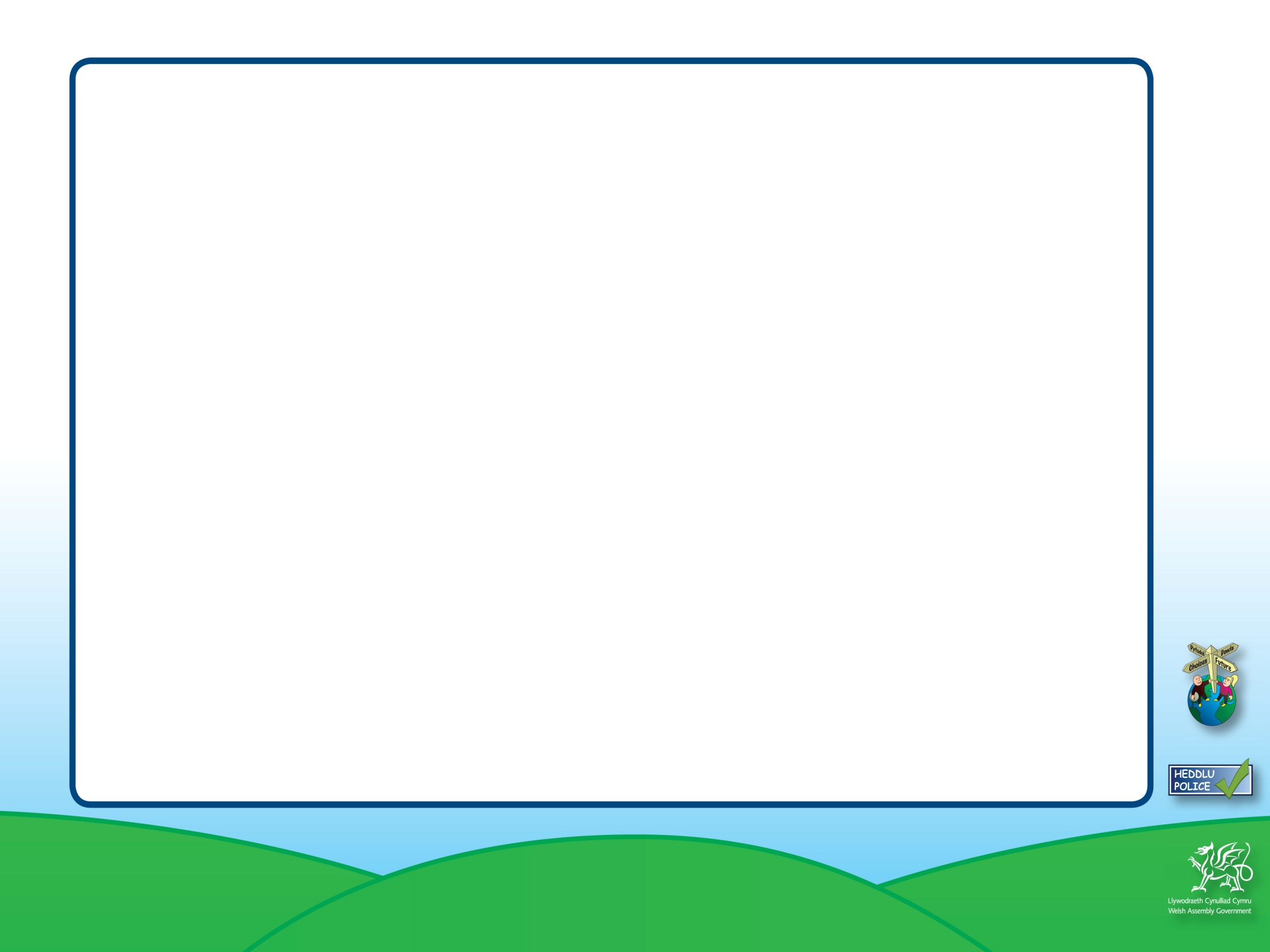 Stay safe and play in safe places.
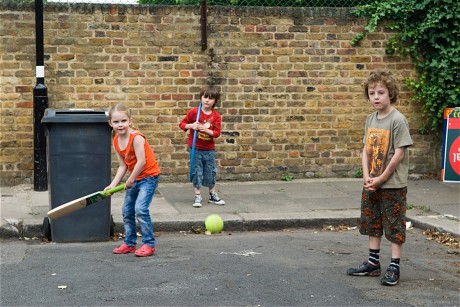